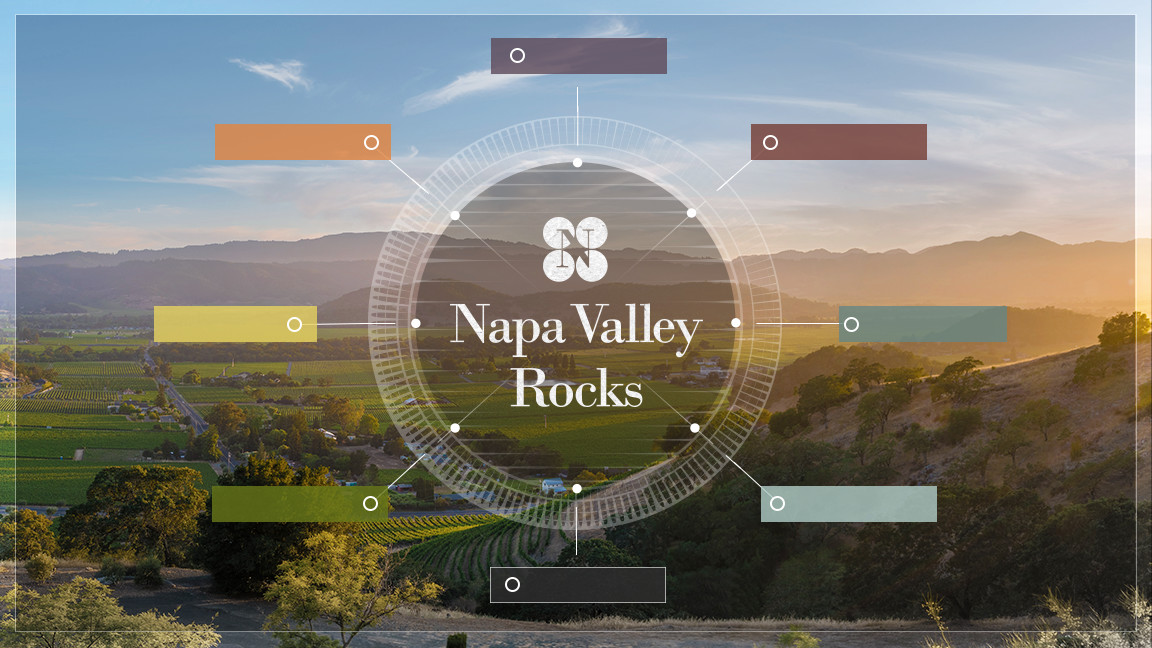 INTRODUCTION
NAPA VALLEY
TYPES DE SOLS
VITICULTURE
CLIMAT
HISTOIRE
PRODUCTION
NAPA VALLEY VINTNERS (NVV)
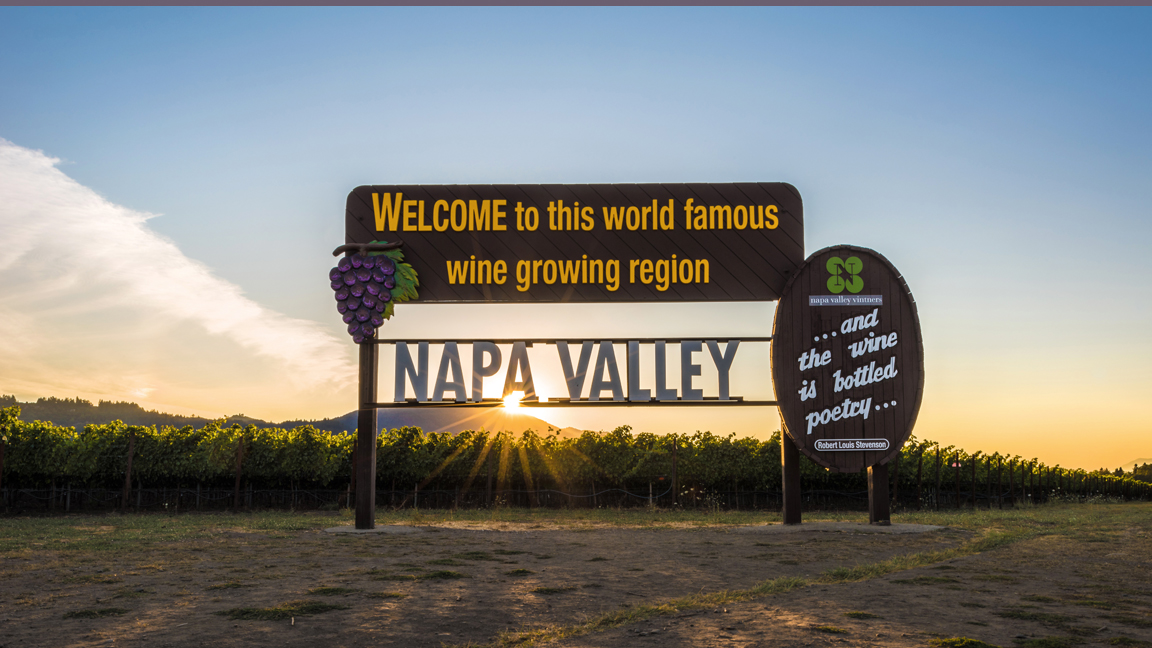 Des vins de la plus haute qualité, cultivés de main de maître dans un des endroits les plus extraordinaires du monde.
2
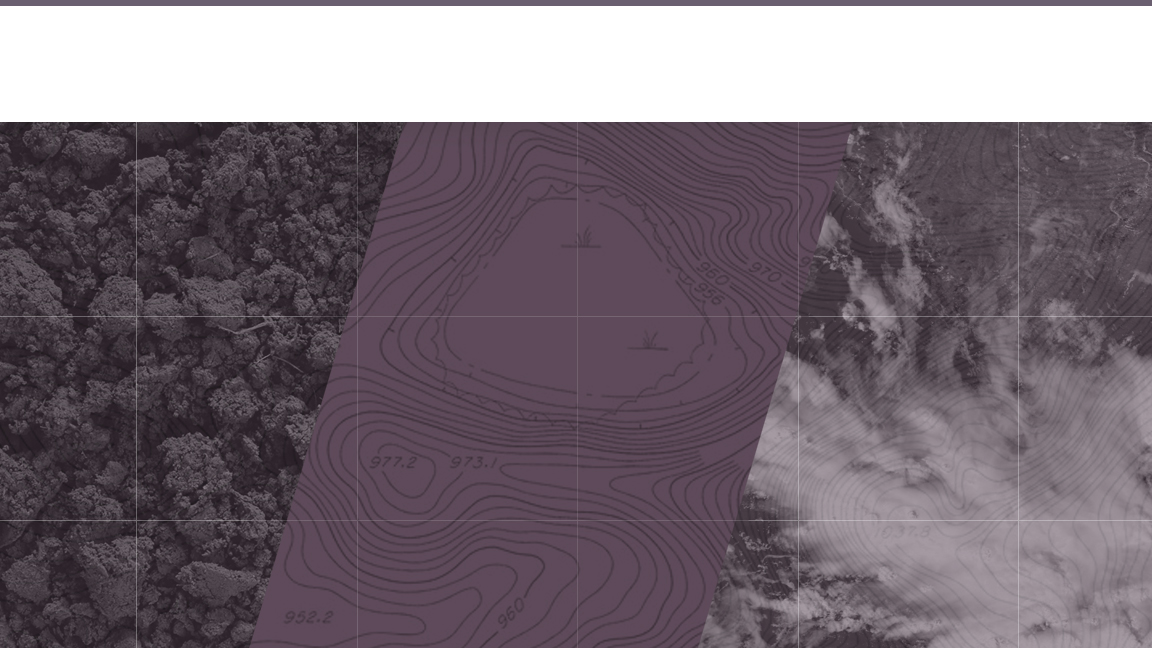 Terroir (terˈwär)
Nom: L’entièreté de l’environnement naturel dans lequel un vin en particulier est produit; incluant des éléments comme le type de sol, la topographie et le climat.
Type de sol + Topographie + Climat
3
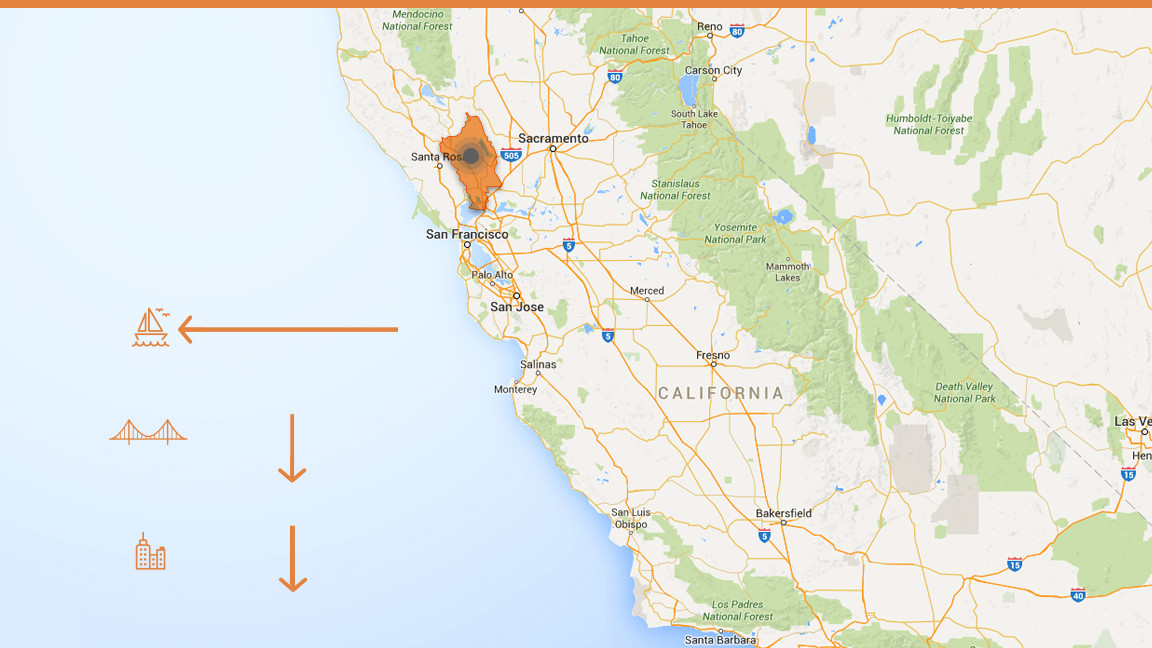 Napa Valley
La première American Viticultural Area (AVA, signifiant appellation) à être reconnu aux États-Unis 
en 1981
Distance de l’Océan Pacifique
58km/ 36mi
Distance de      San Francisco
77km   48mi
Distance de        Los Angeles
579km    360mi
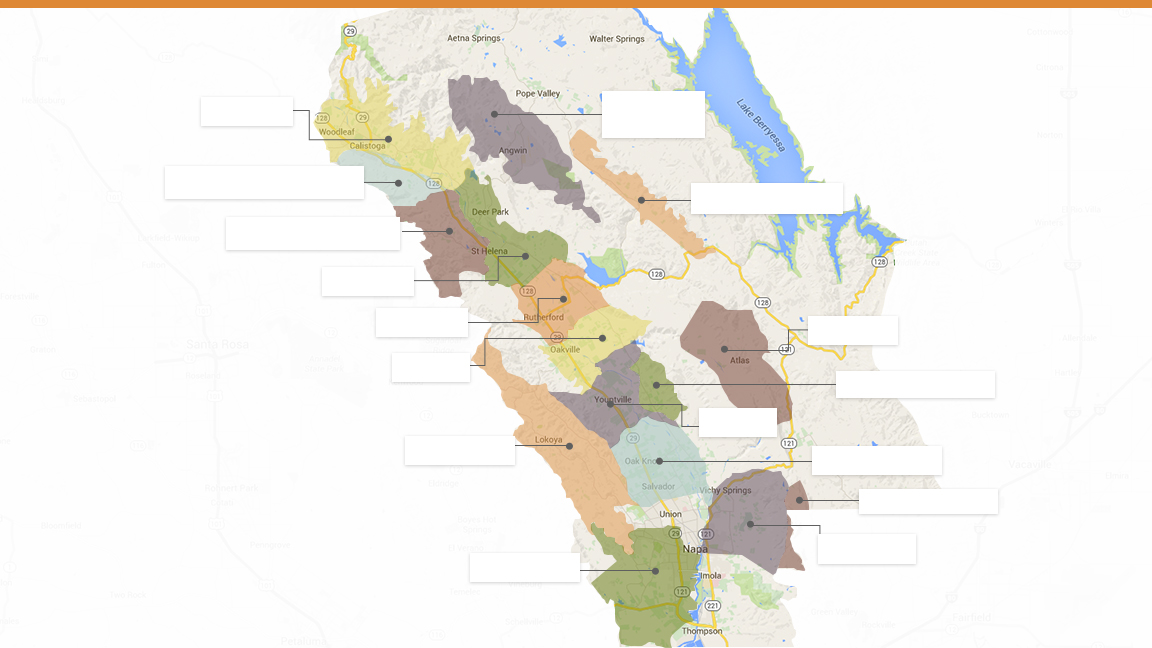 Howell Mountain
Calistoga
Diamond Mountain District
Chiles Valley
Spring Mountain District
St. Helena
Rutherford
Atlas Peak
Oakville
Stags Leap District
Yountville
L’appellation Napa Valley et ses sous-appellations
Mount Veeder
Oak Knoll District
Wild Horse Valley
Coombsville
Los Carneros
5
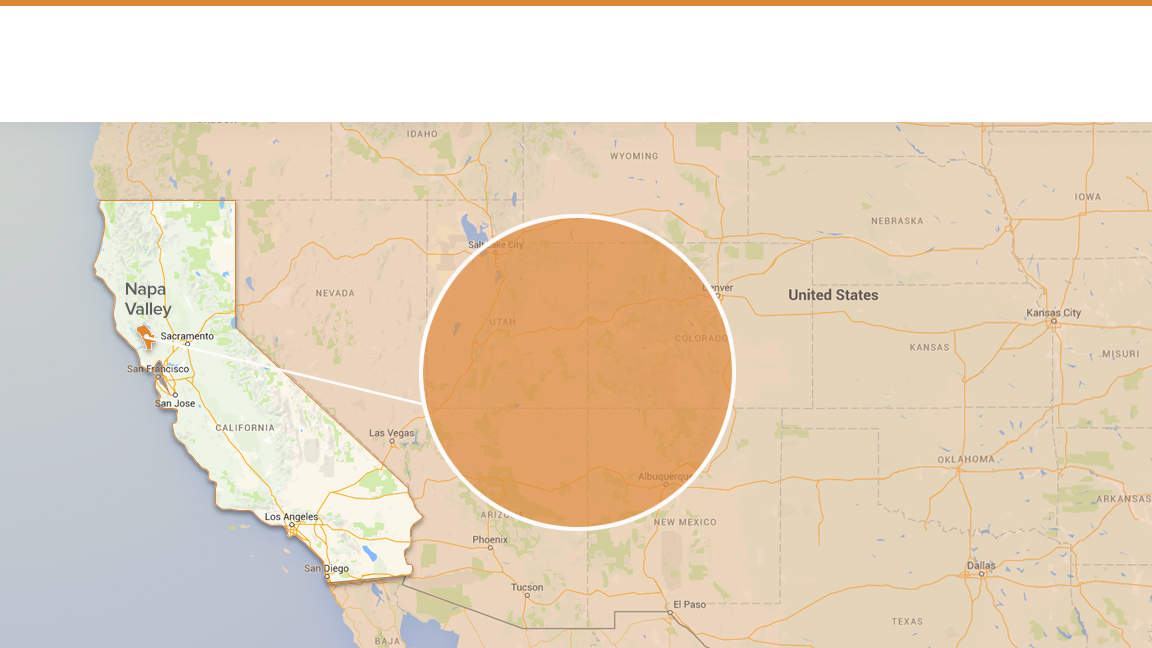 Petite région, petits producteurs
4%
des vins de Californie
6
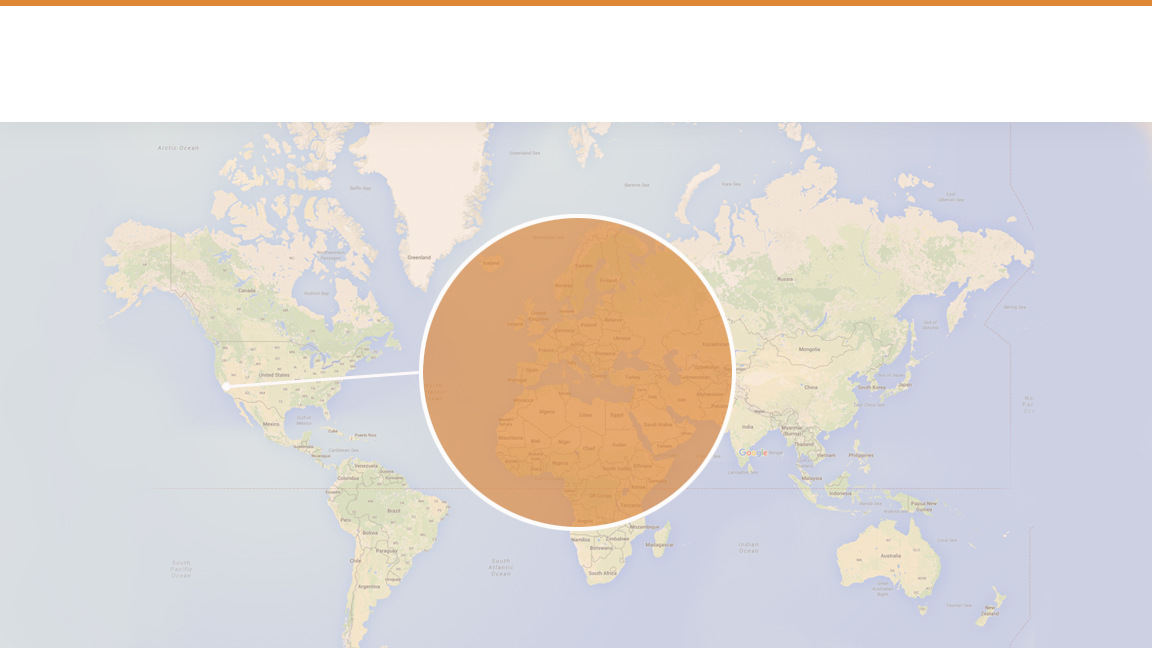 Petite région, petits producteurs
.4%
des vins du Monde
7
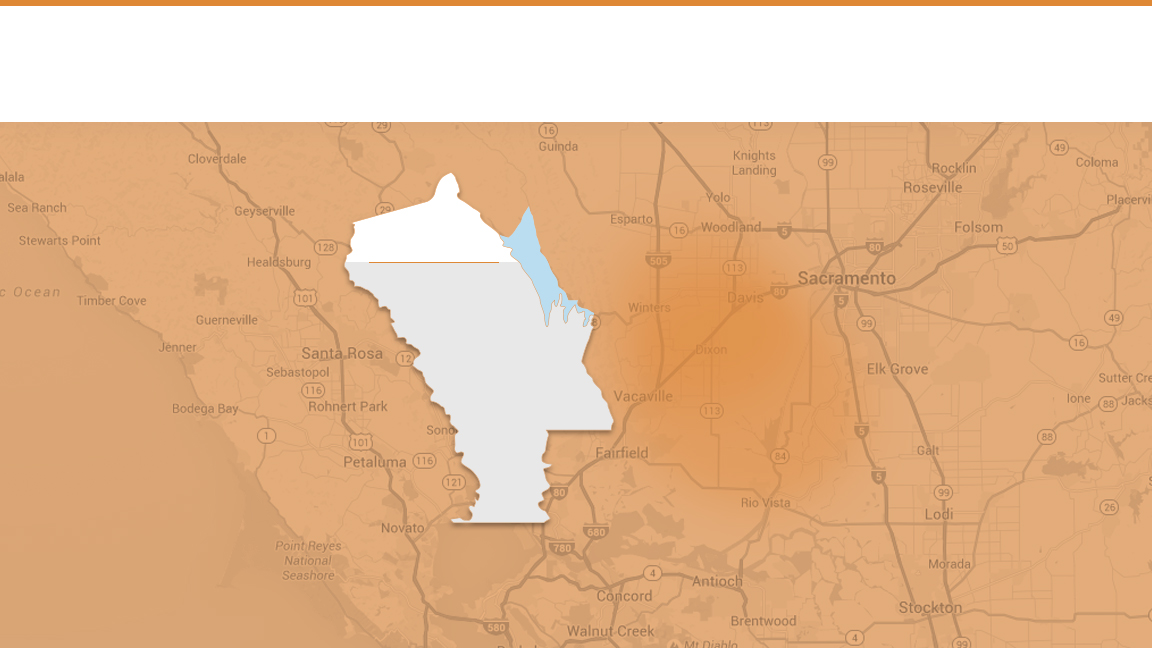 Petite région, petits producteurs
78%
Napa
Valley
Des membres de NVV produisent
10,000
caisses de vins par année.
8
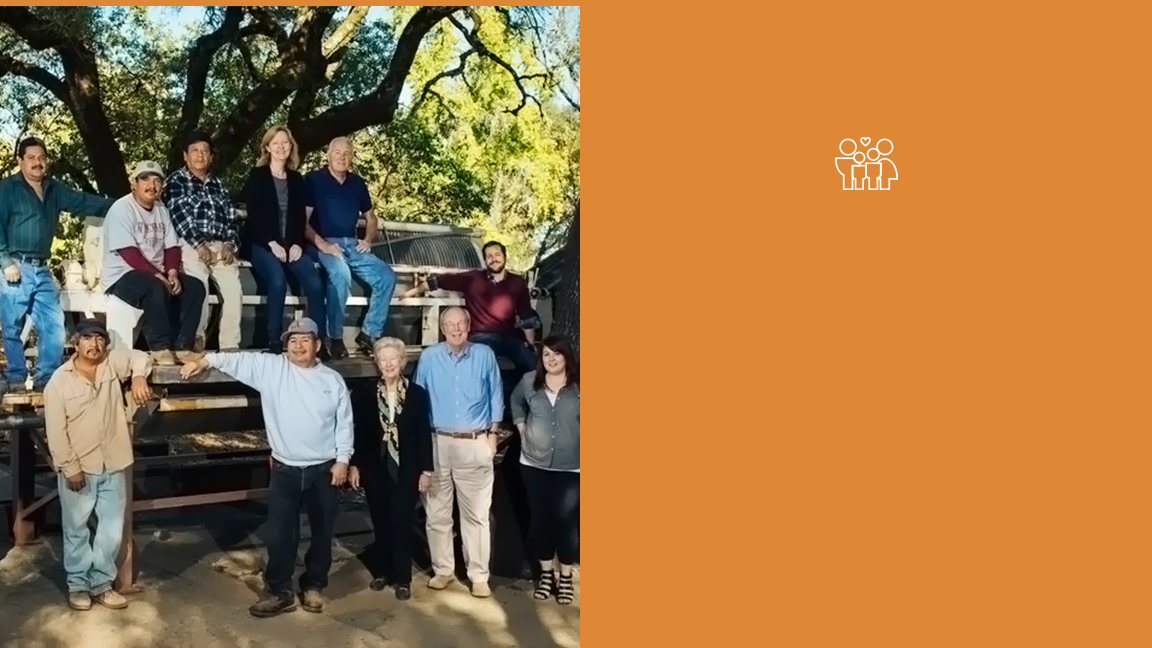 95%
des établissement vinicoles de Napa Valley sont gérés et opérés par des familles.
9
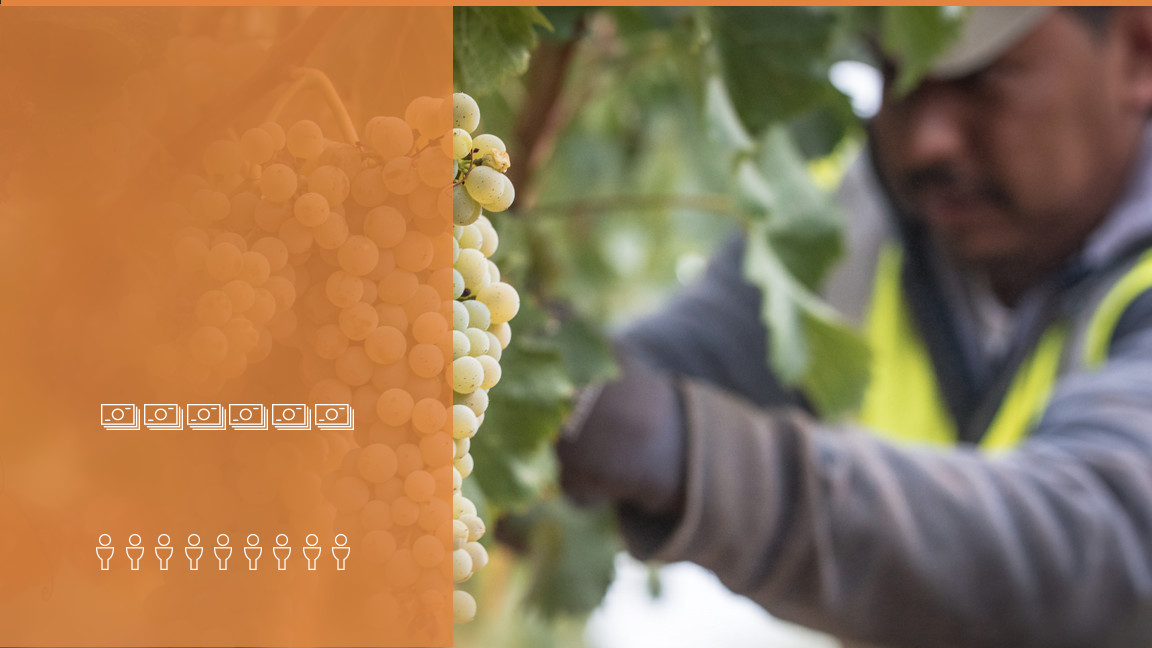 Un important  impact local
$13 milliards 
en impact économique annuel
46,000  emplois
Principaux cépages

Cabernet Sauvignon
Chardonnay
Merlot
Pinot Noir 
Sauvignon Blanc
Zinfandel
Cabernet Franc
Petite Sirah
Syrah
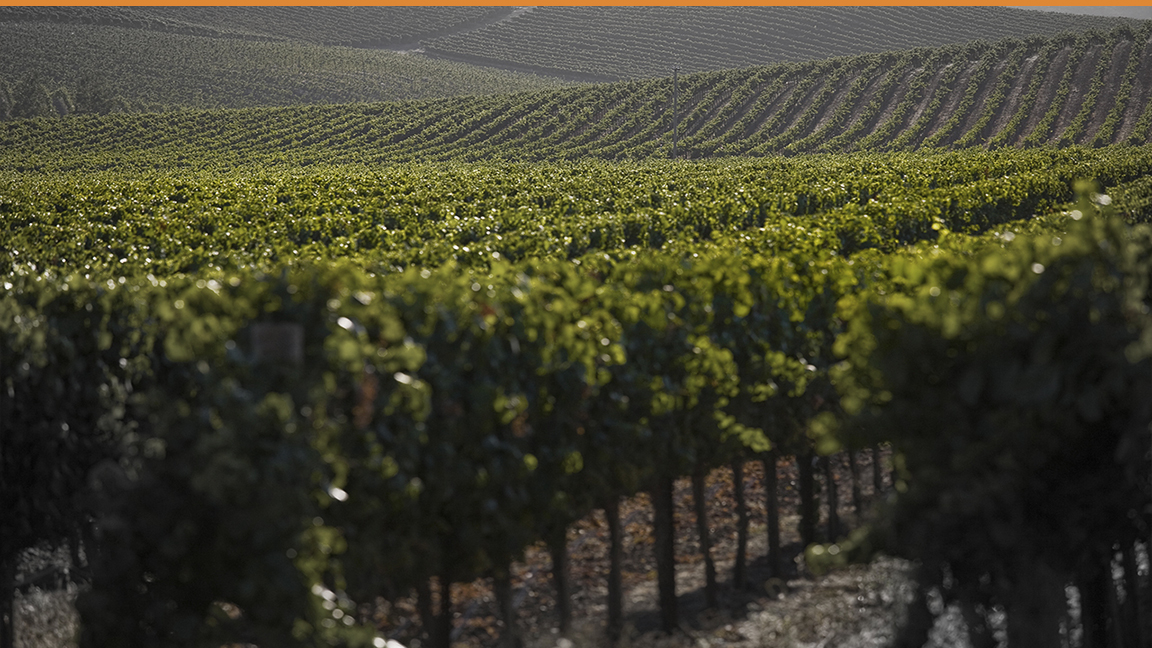 11
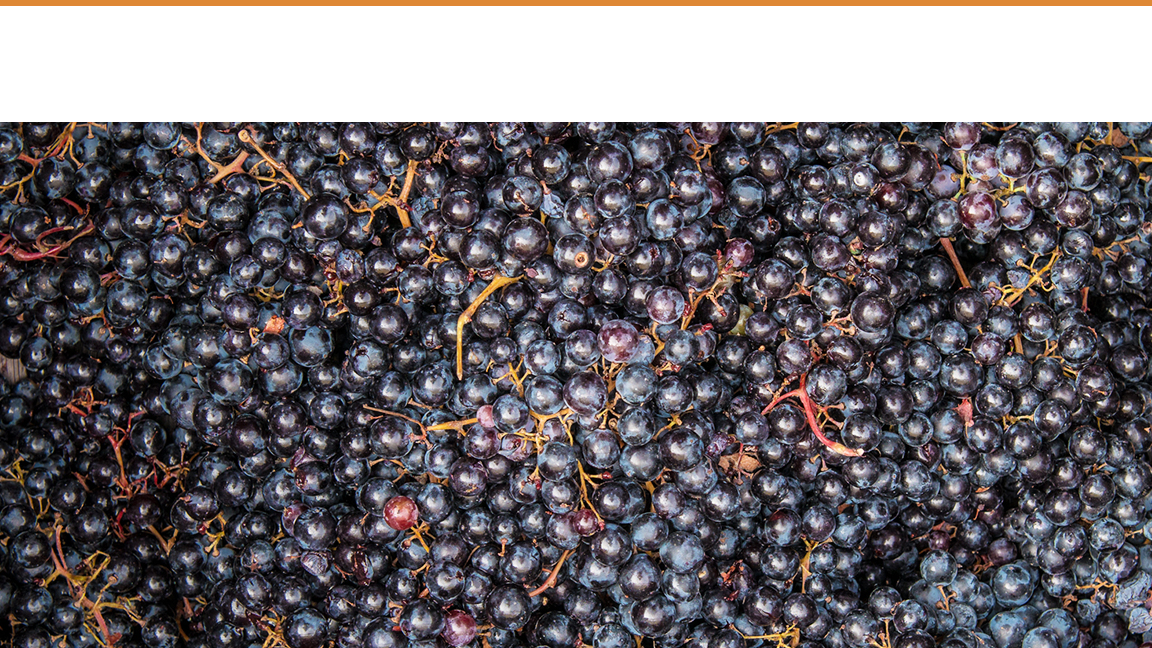 Cabernet Sauvignon
12%
40%
60%
des récoltes annuelles de Californie
des récoltes annuelles de 
Napa Valley
de la valeur des récoltes annuelles de Napa Valley
12
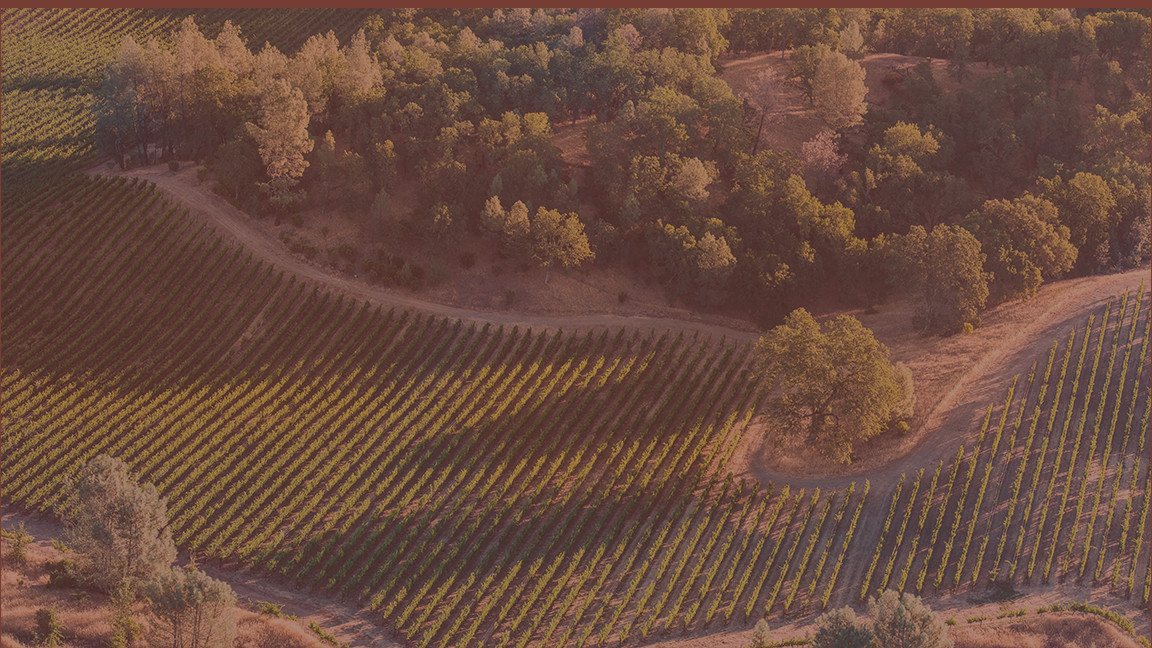 SOLS
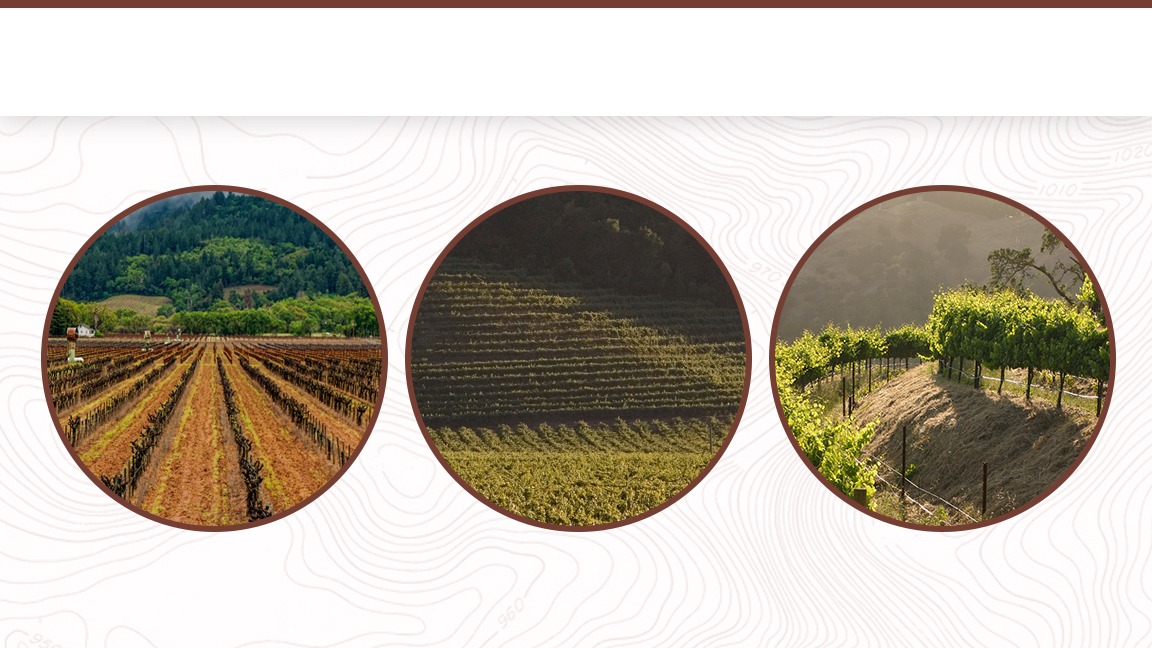 Types de sols de Napa Valley
Alluviaux
De Montagne
Fluviaux
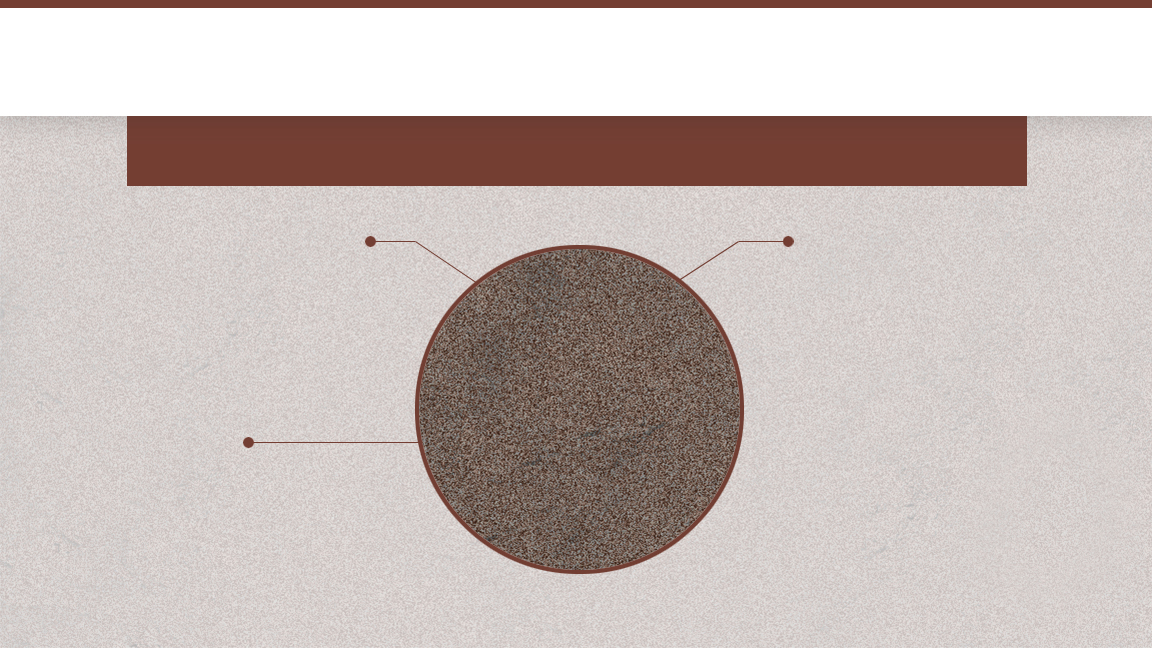 Sol de montagne
Sol mince, rocailleux qui s’accroche aux collines. Difficile pour les vignes d’y survivre
PROCESSUS DE FORMATION DU SOL
Crée sur place
STYLE  DES VINS
Petit, avec saveurs intense, tannins structurés et arômes complexes
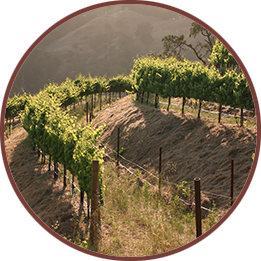 ORIGINE
L’affaissement de la couche primaire du lit rocheux
15
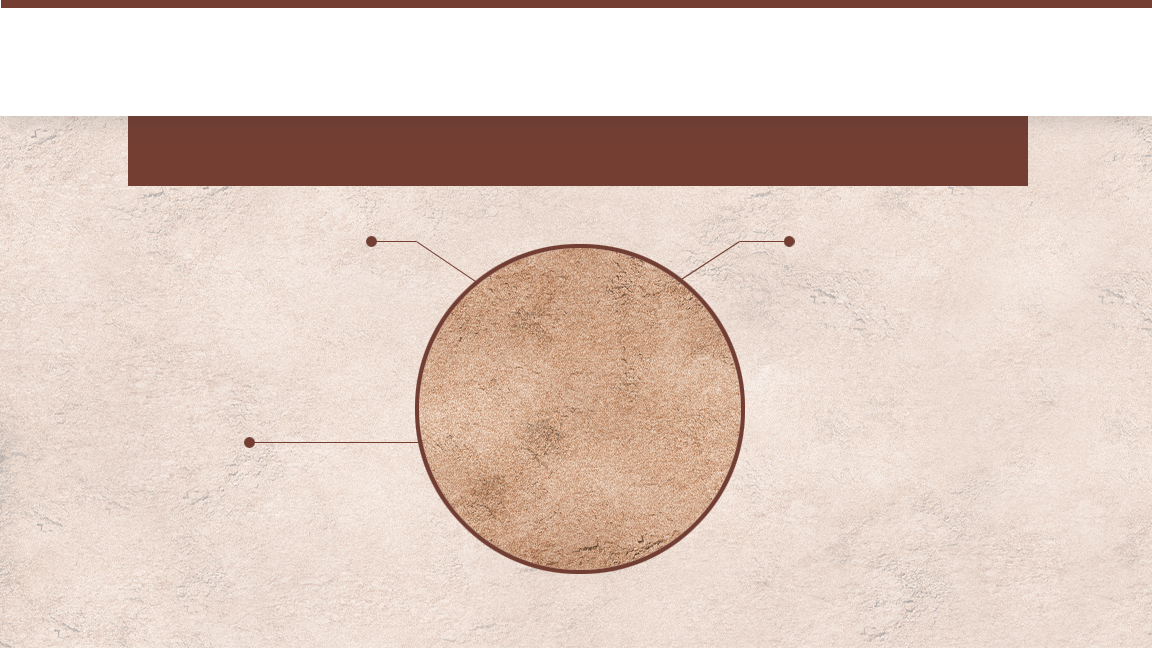 Sols alluviaux
Sols profonds, rocheux, et bien drainés. La fertilité y est modérée
PROCESSUS DE FORMATION DU SOL
Se fixe à la base d'une montagne après avoir été lavé en descente le long d'un cours d'eau
STYLE DES VINS
Plus fruités, la structure tannique est moins agressive que pour les vins produits en sol montagneux, mais plus que pour les vins produits en sols fluviaux.
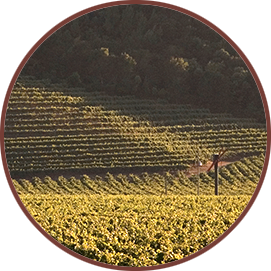 ORIGINE
Produit du lit rocheux que l’on retrouve sur les collines plus en hauteur
16
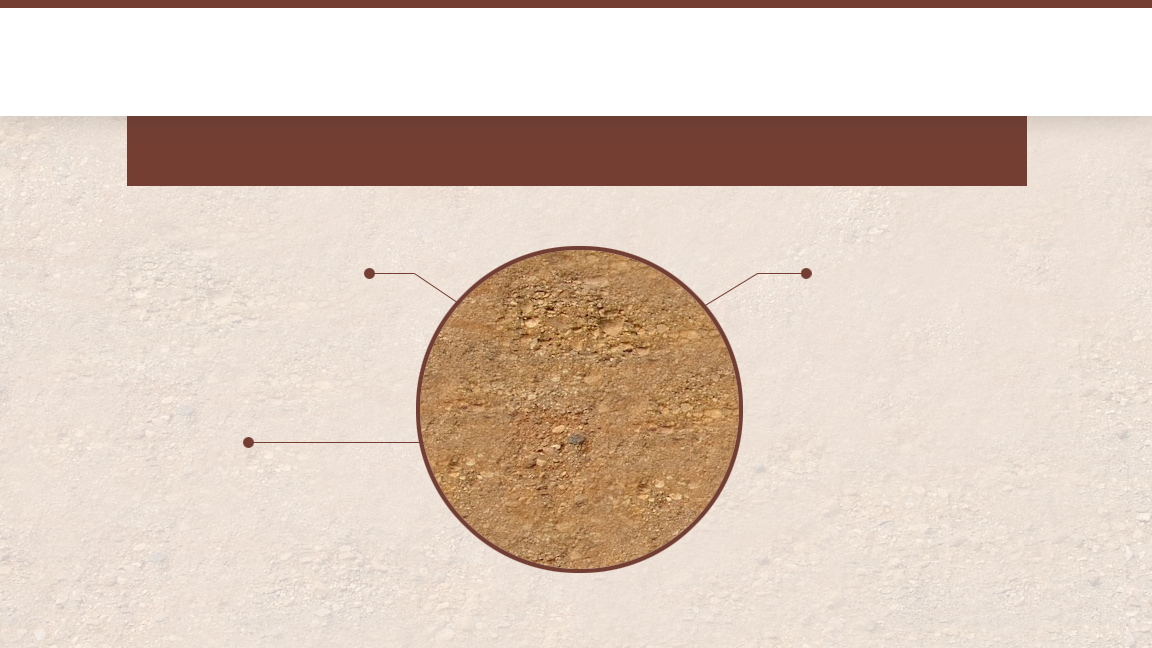 Sols fluviaux
Silts and clays deposited along banks of the Napa River
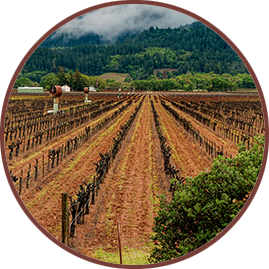 PROCESSUS DE FORMATION DU SOL
Limons et argiles déposés le long de berges, qui reculent avec la crue des eaux au fil des années
STYLE DES VINS
Offrant un fruit opulent et généreux.
ORIGINE
Produit du lit rocheux le long des collines en amont
17
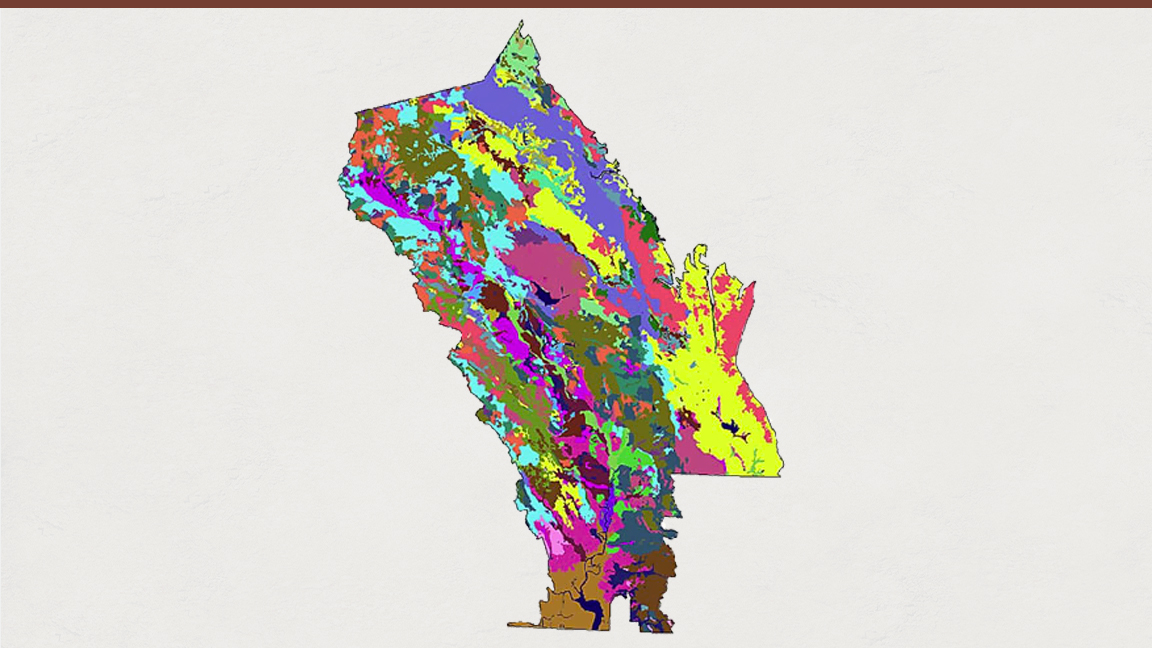 50% des sols existants
33 variétés
INCROYABLE DIVERSITÉ DES SOLS
18
© Terra Space Inc. 2003
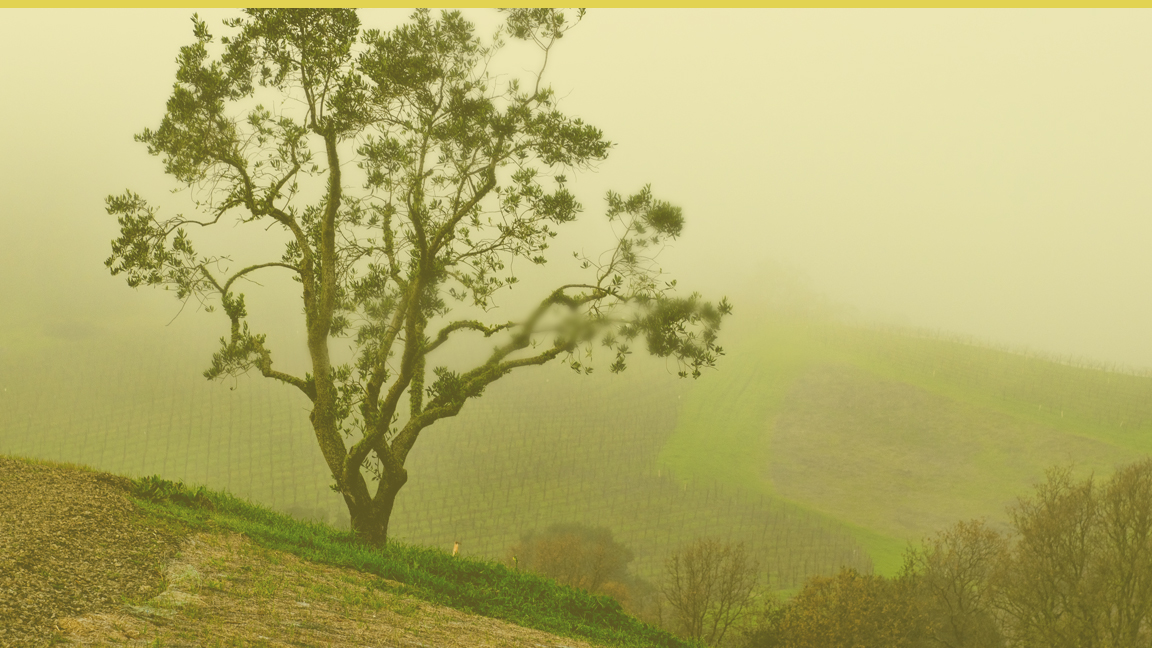 CLIMAT
19
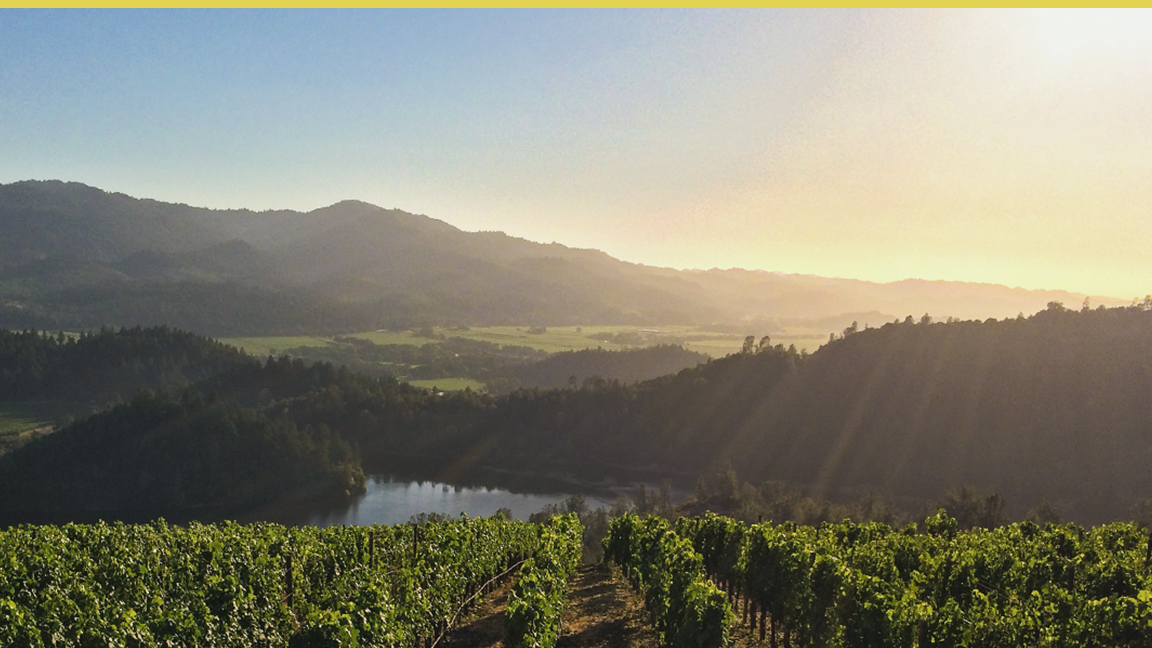 Climat 
Méditerranéen
2% de la surface de la terre
20
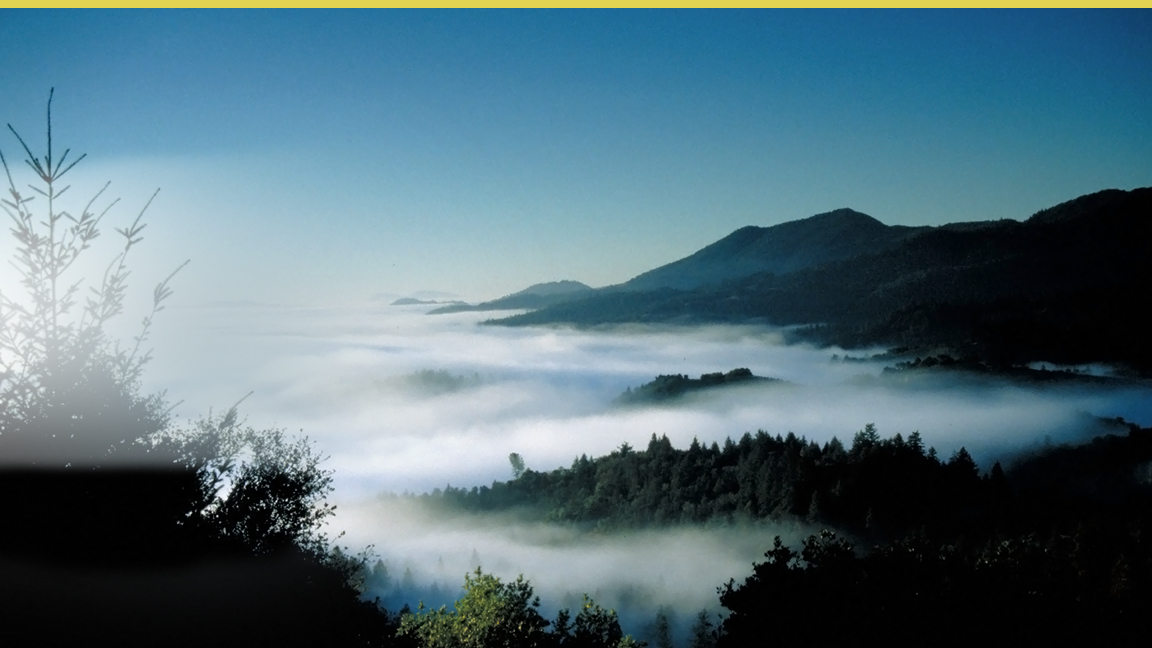 Brouillard à Napa Valley
L’air chaud monte, créant ainsi de l’humidité avec l’air frais du Pacifique, ce qui résulte en du brouillard.
21
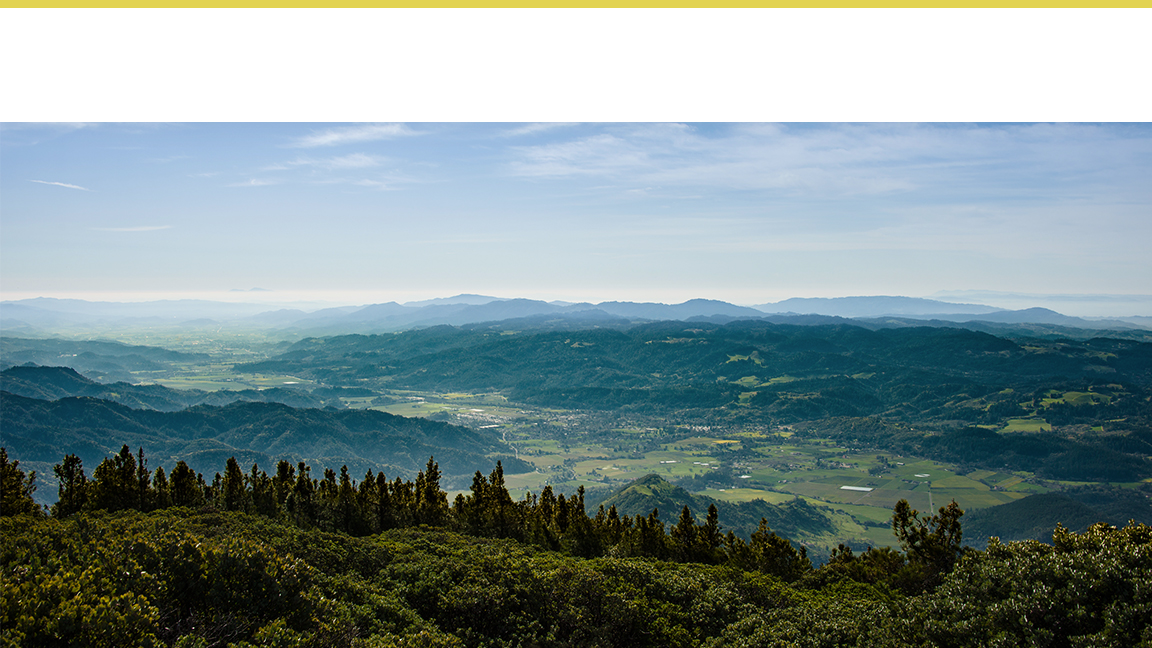 Incroyable Diversité du Terroir
PRÉCIPITATION
TOPOGRAPHIE
ALTITUDE
TEMPÉRATURE
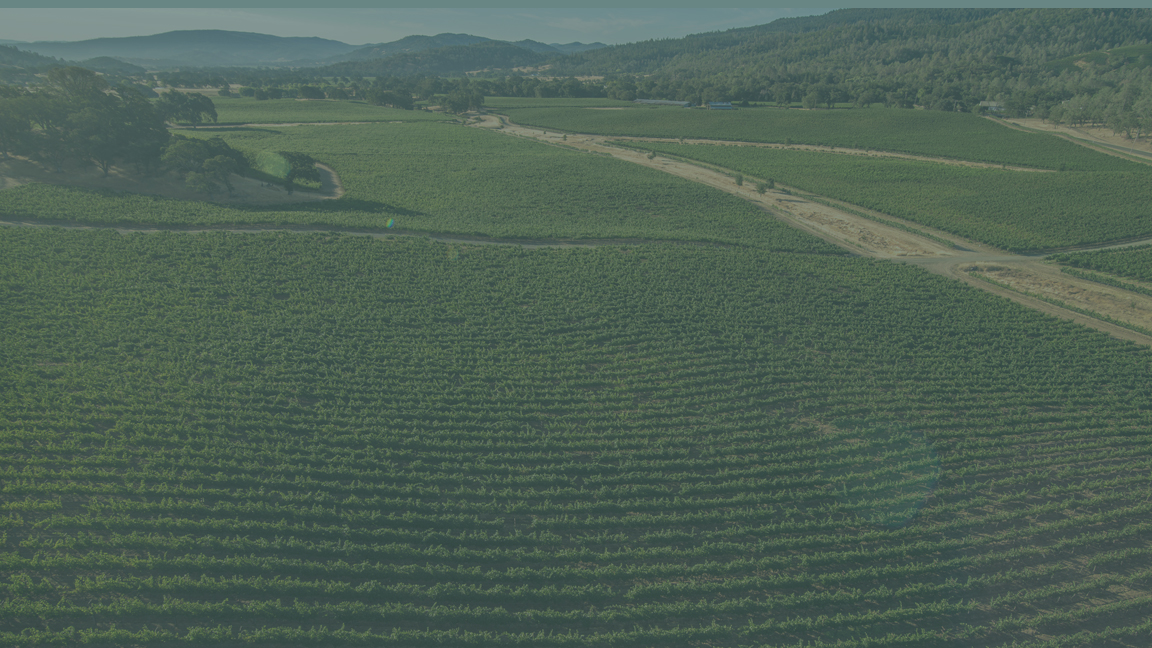 VITICULTURE
23
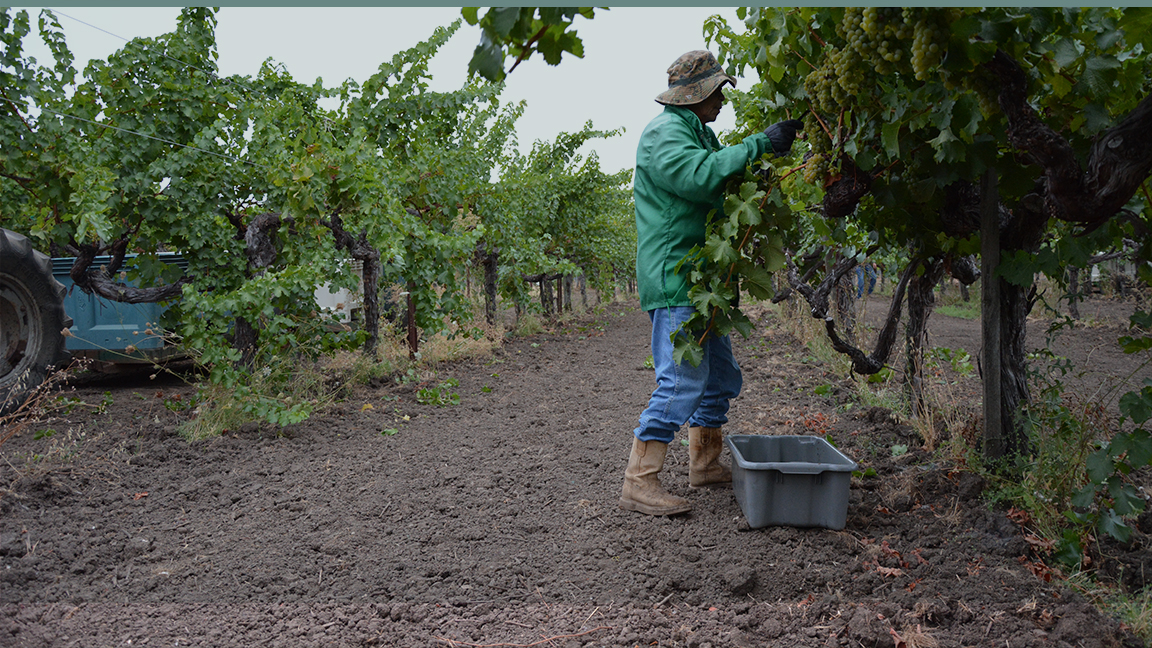 Lorsqu’ils cultivent leurs vignobles, les producteurs  utilisent des 
méthodes éprouvées et une technologie avancée.
24
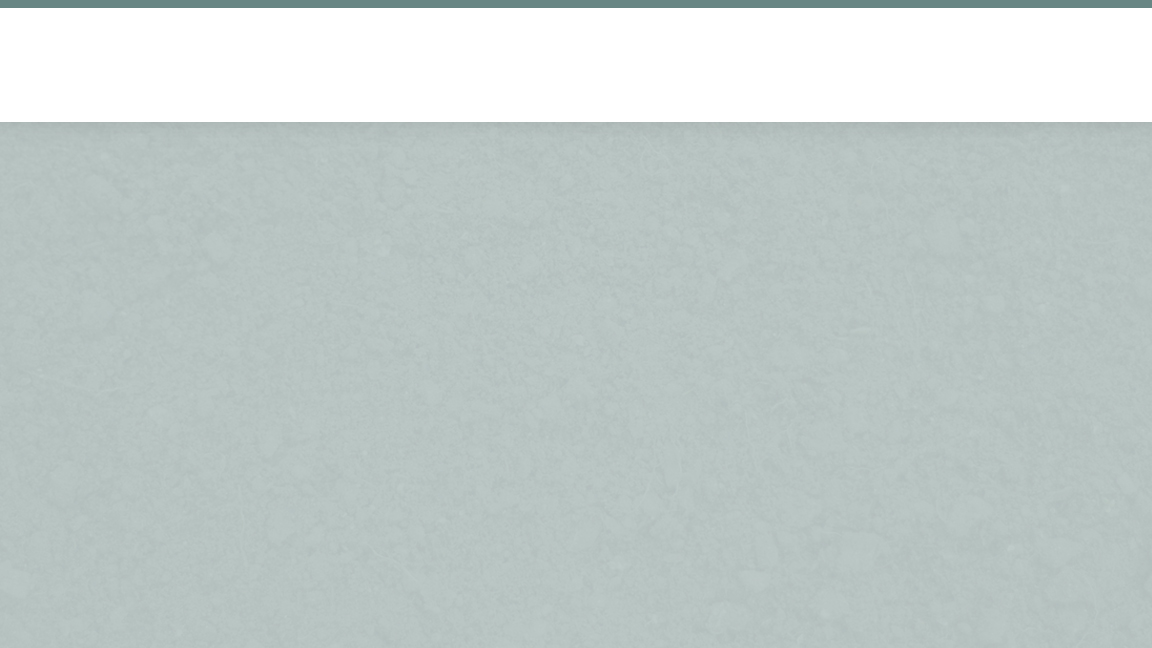 Terroir et Viticulture
CHOIX DU SITE
Composition 
du sol
Topographie
Microclimat
Exposition au soleil
Drainage
PRATIQUES VINICOLES
Sélection du matériel génétique
Gestion du sol
Techniques
d’ Irrigation
Palissage et gestion du feuillage
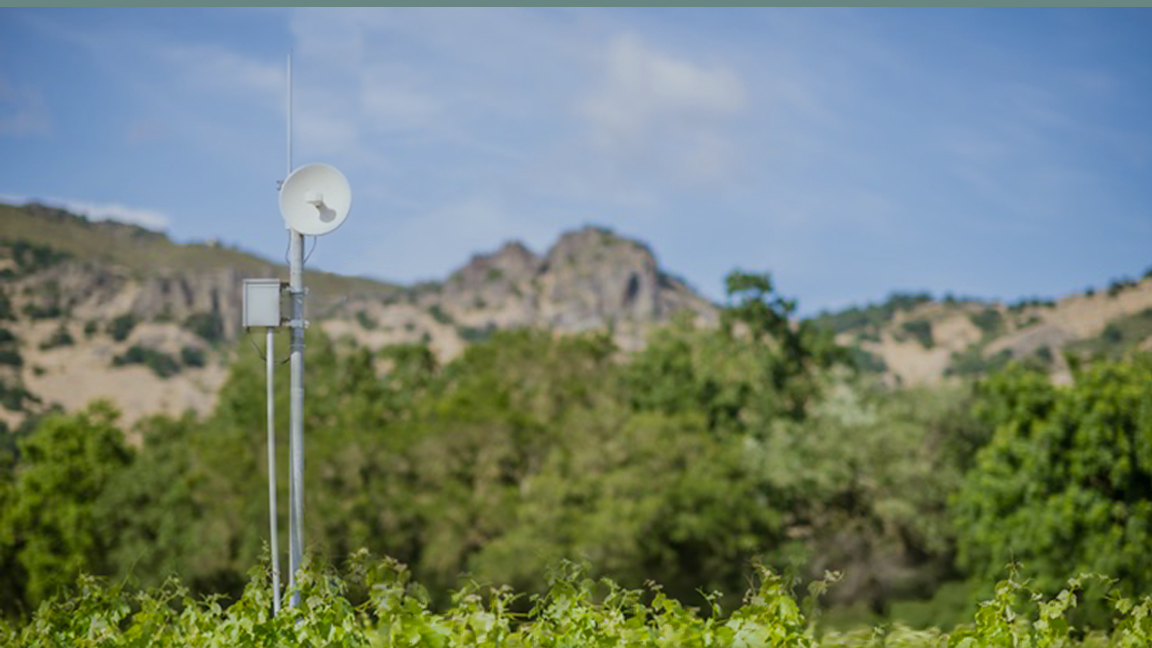 Les viticulteurs de Napa Valley exploitent les meilleures technologies disponibles
26
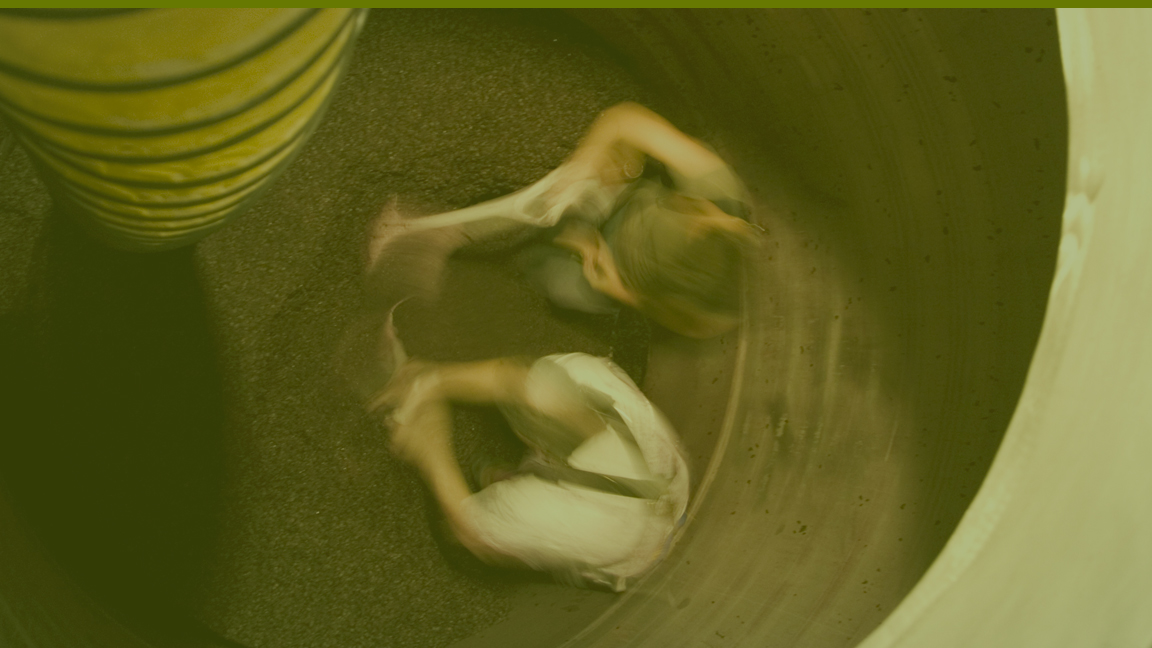 PRODUCTION
27
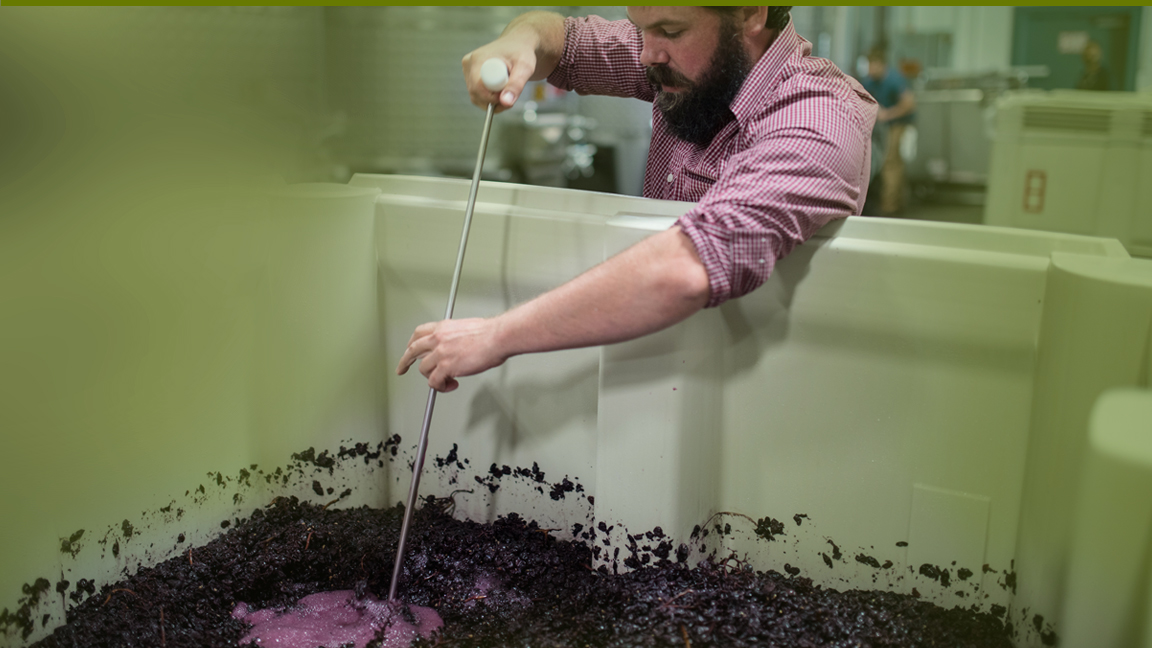 Les viticulteurs
 
Apportent autant de soin au processus de fermentation qu’à celui apporté à leur vignoble
28
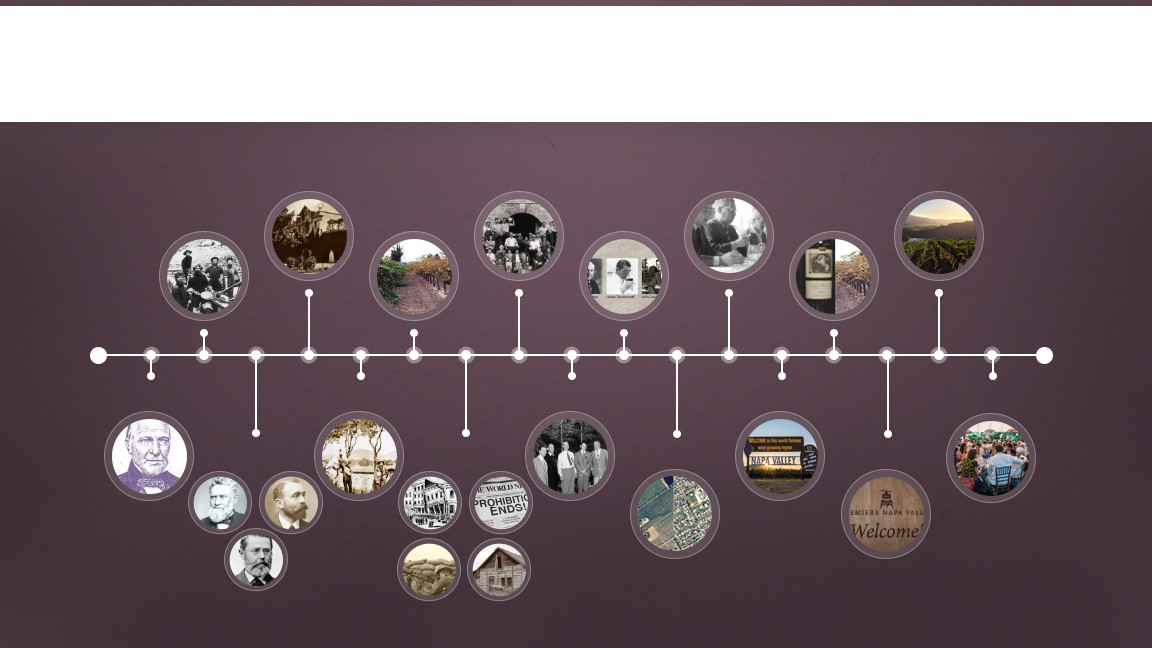 Histoire
1976
1879—1900
1933
2000
Fin 1980–Début 1990
1848—1855
1933–1960
1890
1889
1838–1839
1944
1981
Aujourd’hui
1860–1870
1906–1933
1968
1997
29
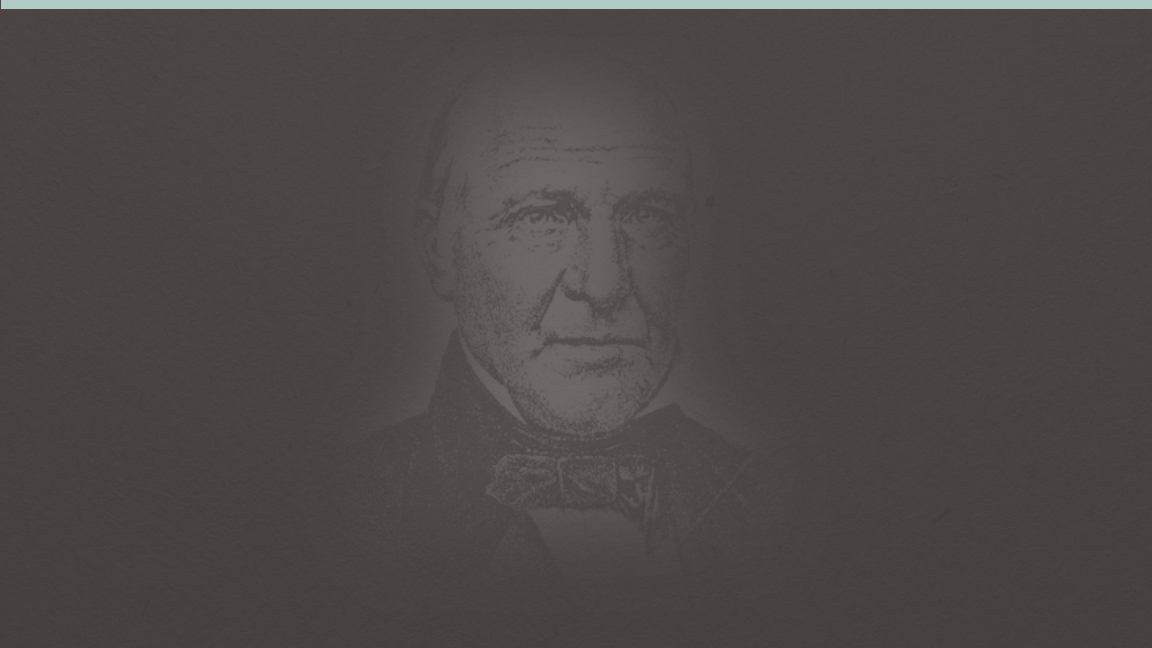 1838–39
Début de la production de vin à Napa Valley

George Calvert Yount, fondateur de la ville de Yountville, plante les premiers vignobles.
1830
1860
1900
1940
1980
1990
Aujourd’hui
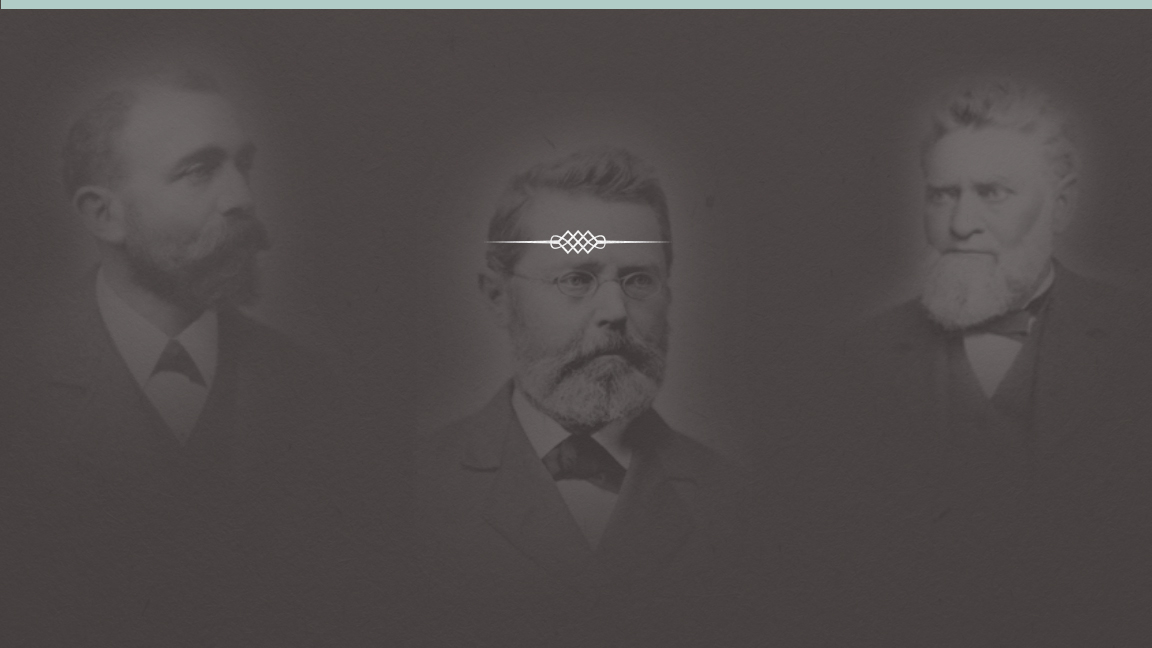 1860–1870
La naissance d’une industrie

Des européens tel Jacob Schram, Charles Krug, et Jacob Beringer, font leurs premiers essais de production de vins pouvant se mesurer à ceux de leur mère-patrie.
1830
1860
1900
1940
1980
1990
Aujourd’hui
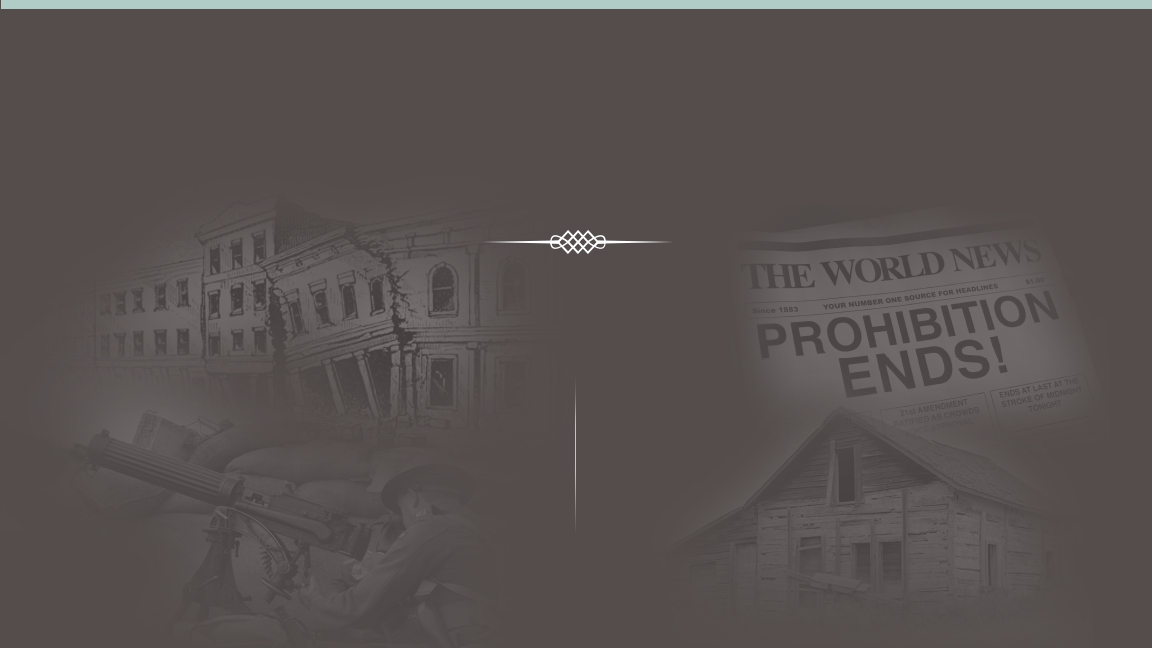 1890-1933
WEATHERING STORMS
1890s 
Phylloxera destroys 14,000 acres of grapevines
1917 
The United States enters World War I
1920-1933
The enactment of Prohibition lasts 13 years
1906 
The San Francisco Earthquake destroys 30 million gallons of California wine
1929 
The Great Depression hits
1830
1860
1900
1940
1980
1990
Present
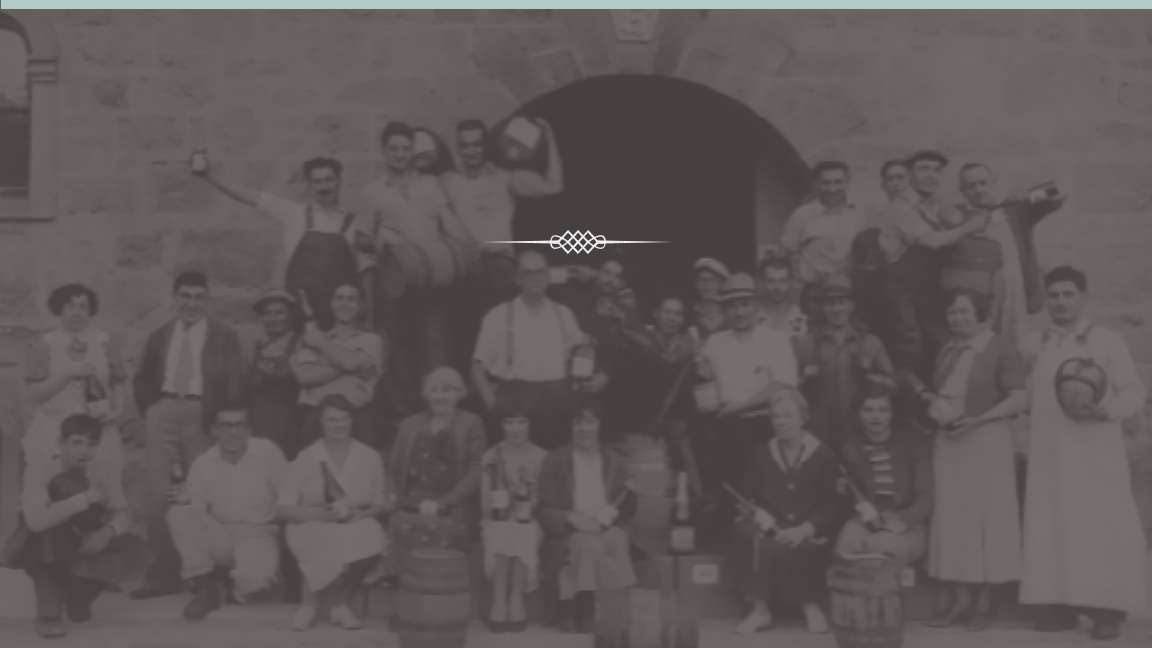 1933
Rétablissement

À la fin de la prohibition, une lente relance  se mets en place
1830
1860
1900
1940
1980
1990
Aujourd’hui
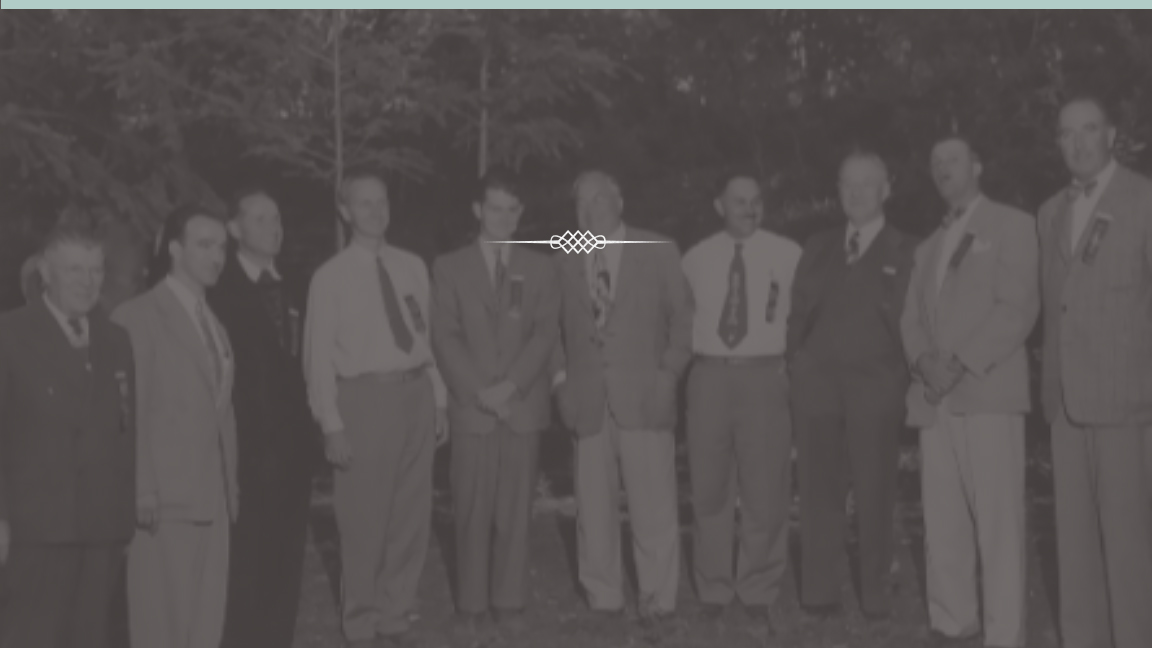 1944
CRÉATION DE “NAPA VALLEY VINTNER”

“We are stronger together than individually”
“Nous sommes plus forts ensemble qu’individuellement”
1830
1860
1900
1940
1980
1990
Aujourd’hui
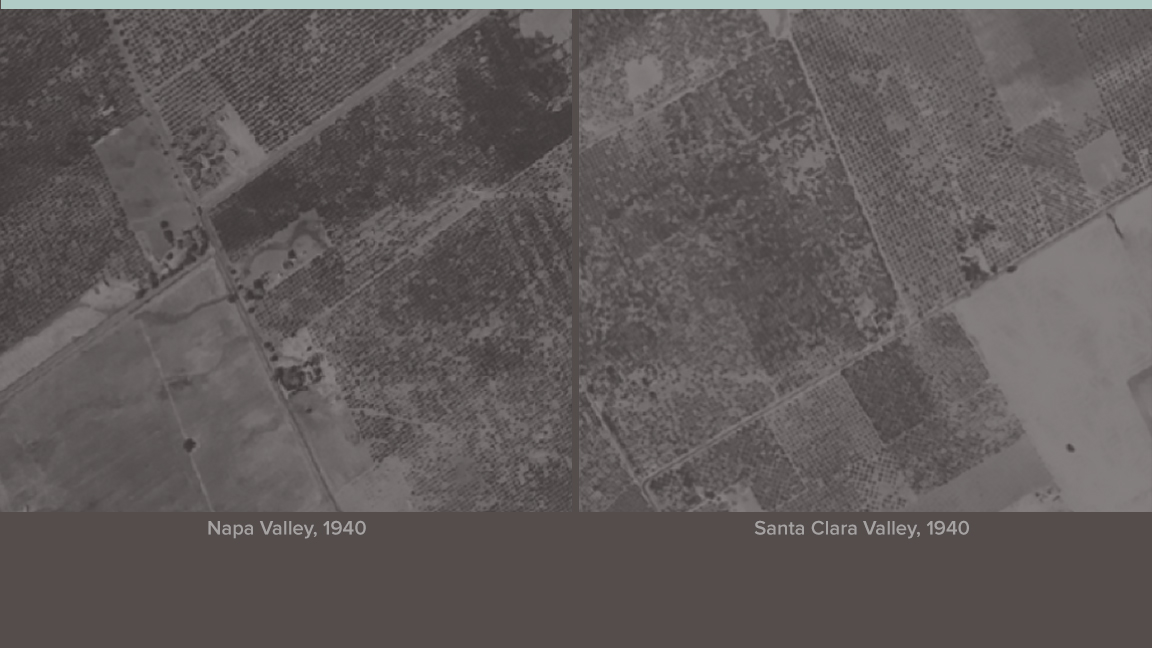 1968
FONDATION DE “NAPA VALLEY AGRICULTURAL PRESERVE”

Il s’agit de la première zone de conservation aux États-Unis
1830
1860
1900
1940
1980
1990
Aujourd’hui
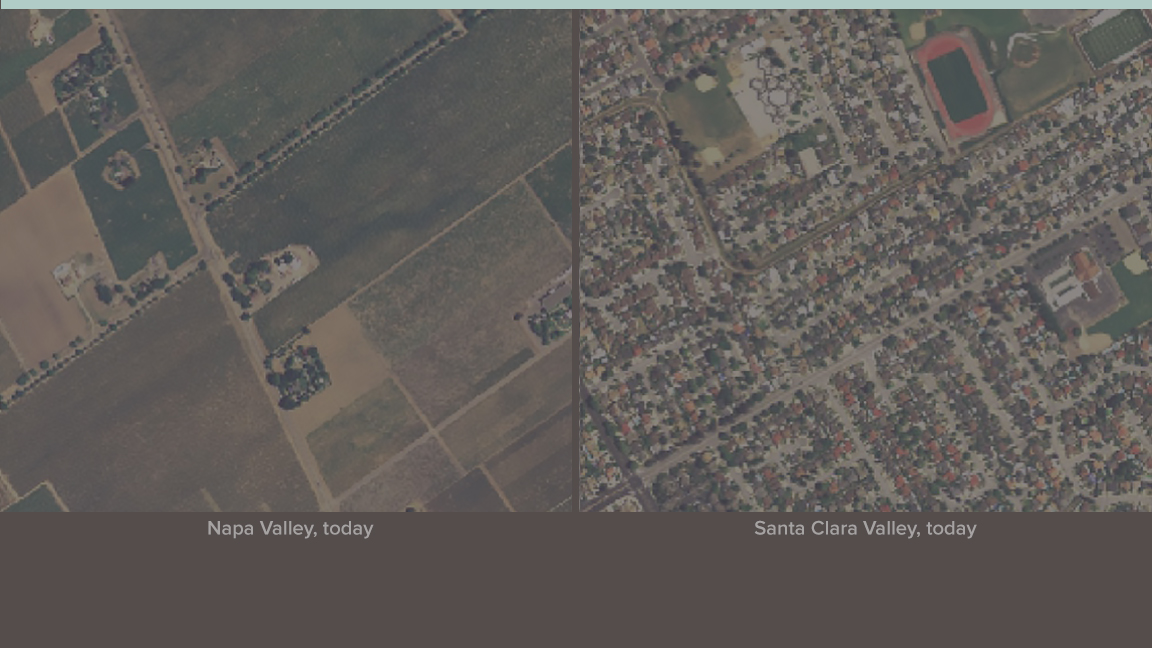 1968
“NAPA VALLEY AGRICULTURAL PRESERVE” AUJOURD’HUI
1830
1860
1900
1940
1980
1990
Aujourd’hui
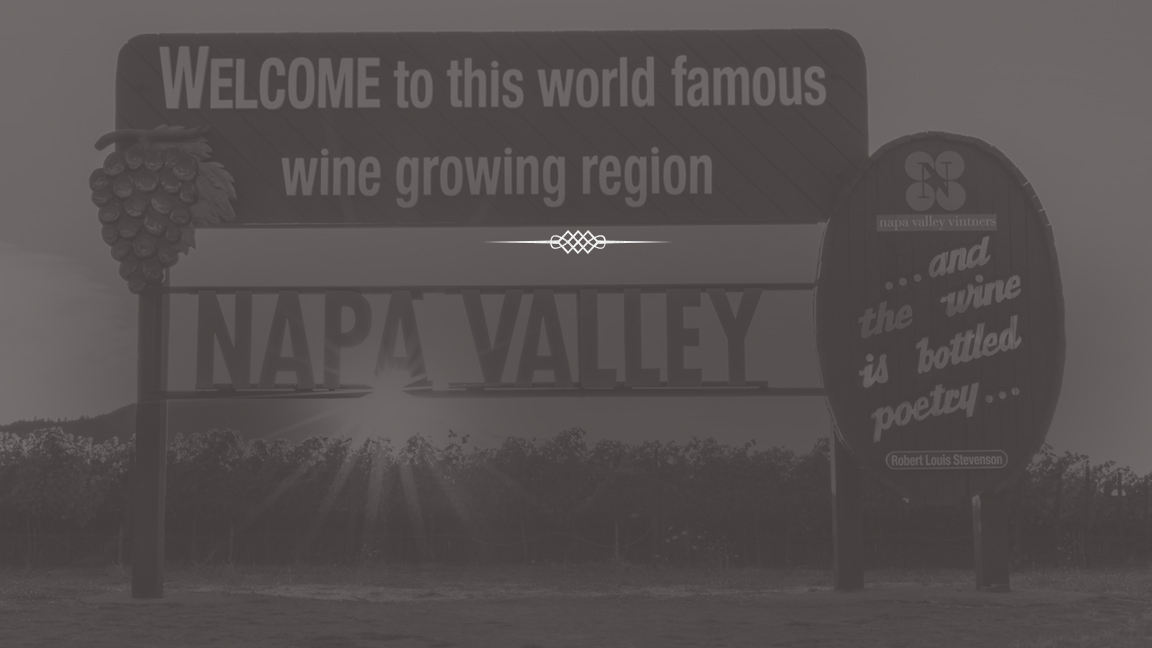 1981
NAPA VALLEY RECONNU COMME APPELLATION

Il s’agit de la première “AVA” de Californie
1830
1860
1900
1940
1980
1990
Aujourd’hui
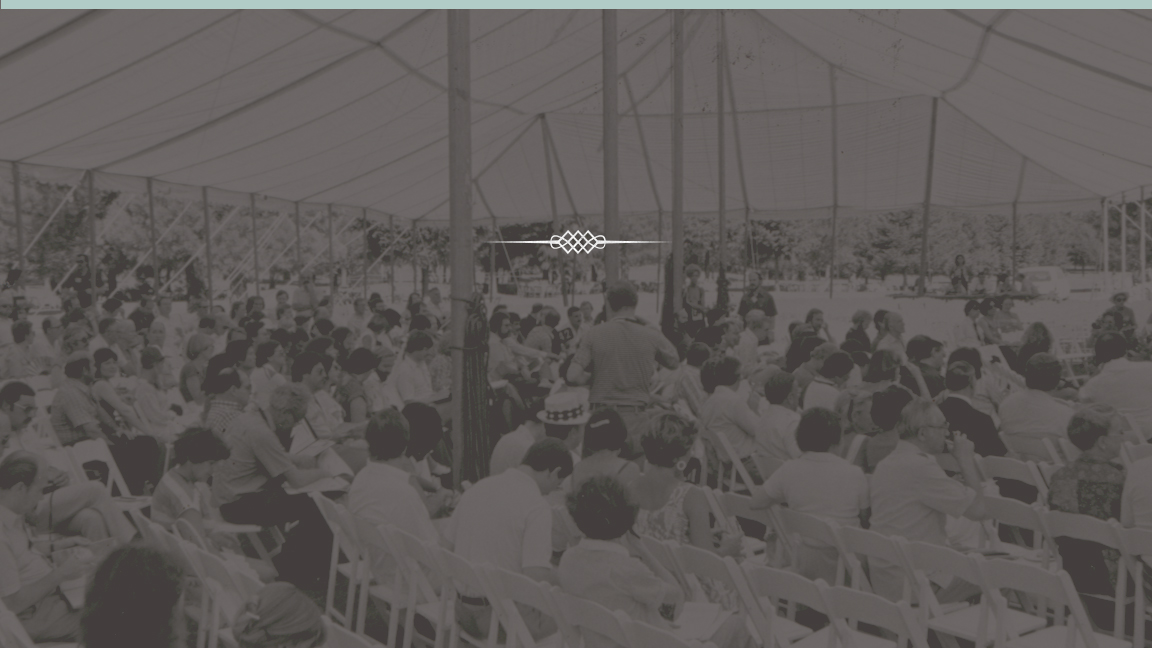 1981
IMPLICATION SOCIALE

Encan inaugural de Napa Valley
1830
1860
1900
1940
1980
1990
Aujourd’hui
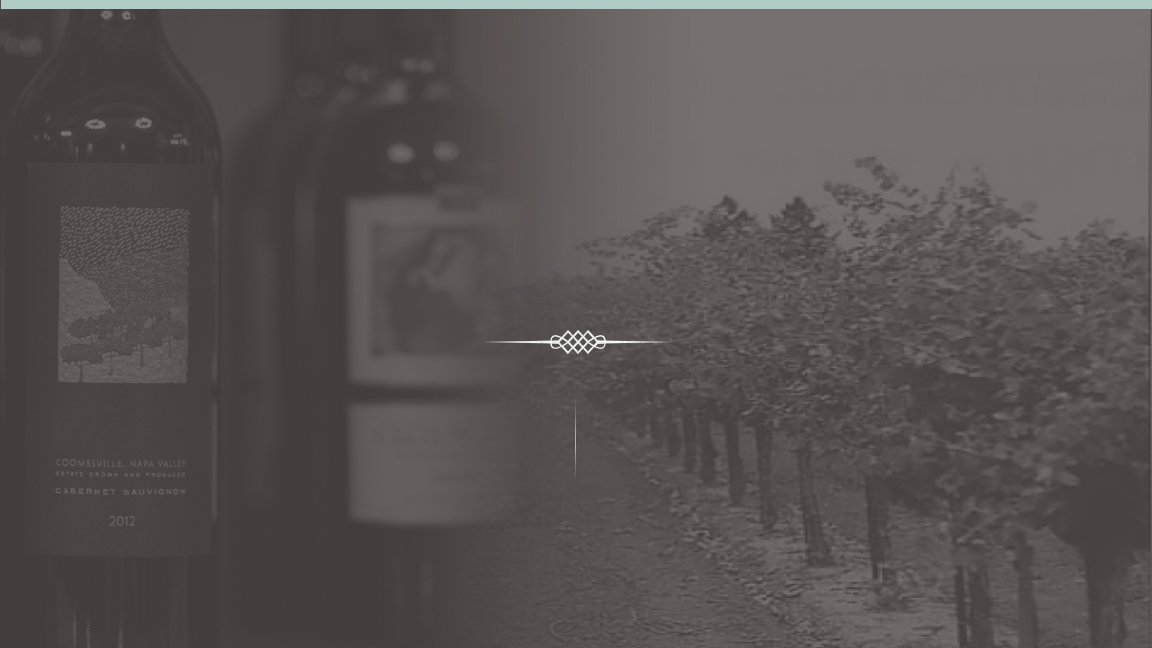 Fin 1980 
et début 1990
ÉTIQUETTAGE INFORMATIF
REVOLUTION QUALITATIVE
1830
1860
1900
1940
1980
1990
Aujourd’hui
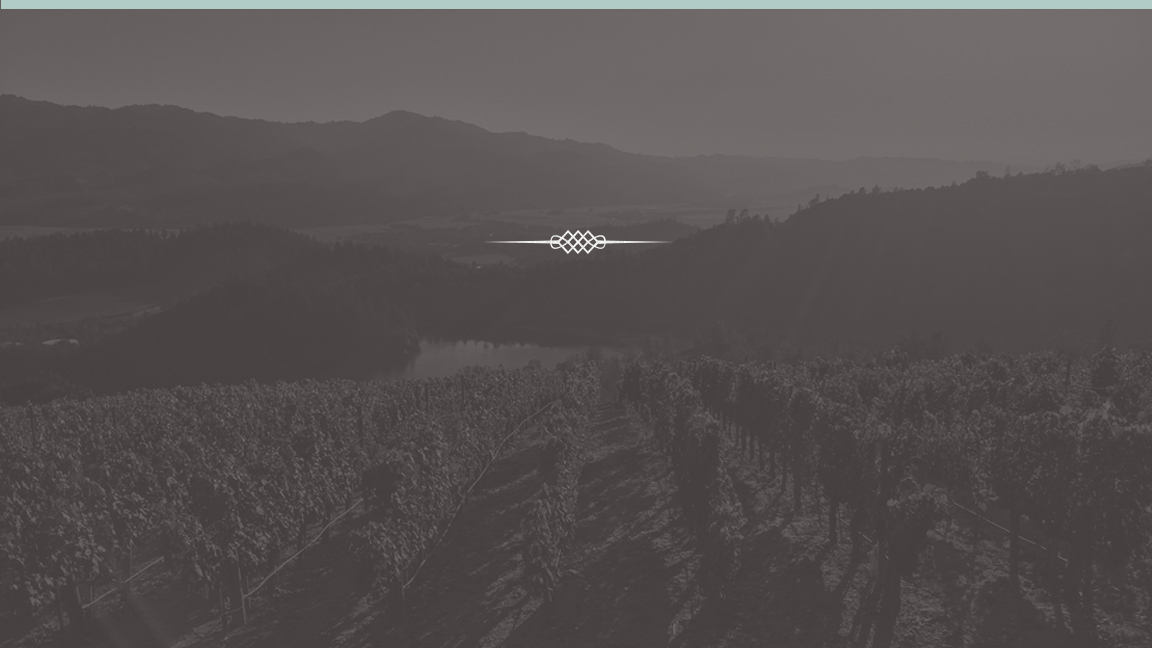 2000
NAPA “GREEN” 

Le plus rigoureux programme de protection de 
l’environnement dans l’univers du vin.
1830
1860
1900
1940
1980
1990
Aujourd’hui
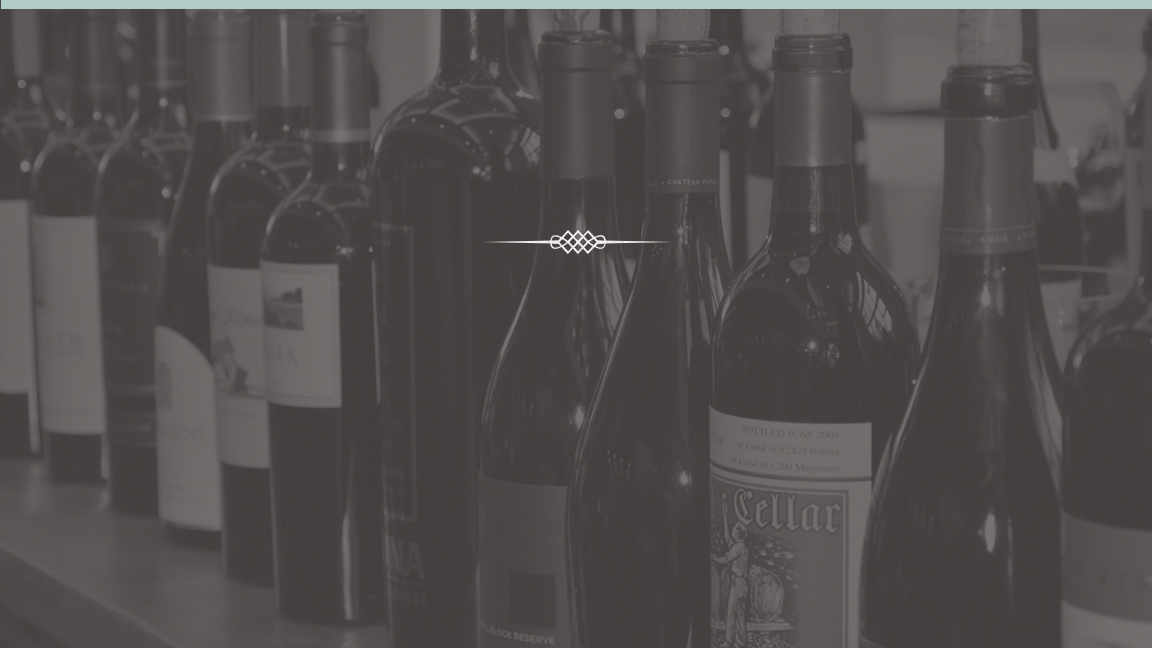 2000
PROTECTION DE LA MARQUE

Par divers efforts et initiatives, NVV s’efforce de protéger la marque NAPA VALLEY
1830
1860
1900
1940
1980
1990
Aujourd’hui
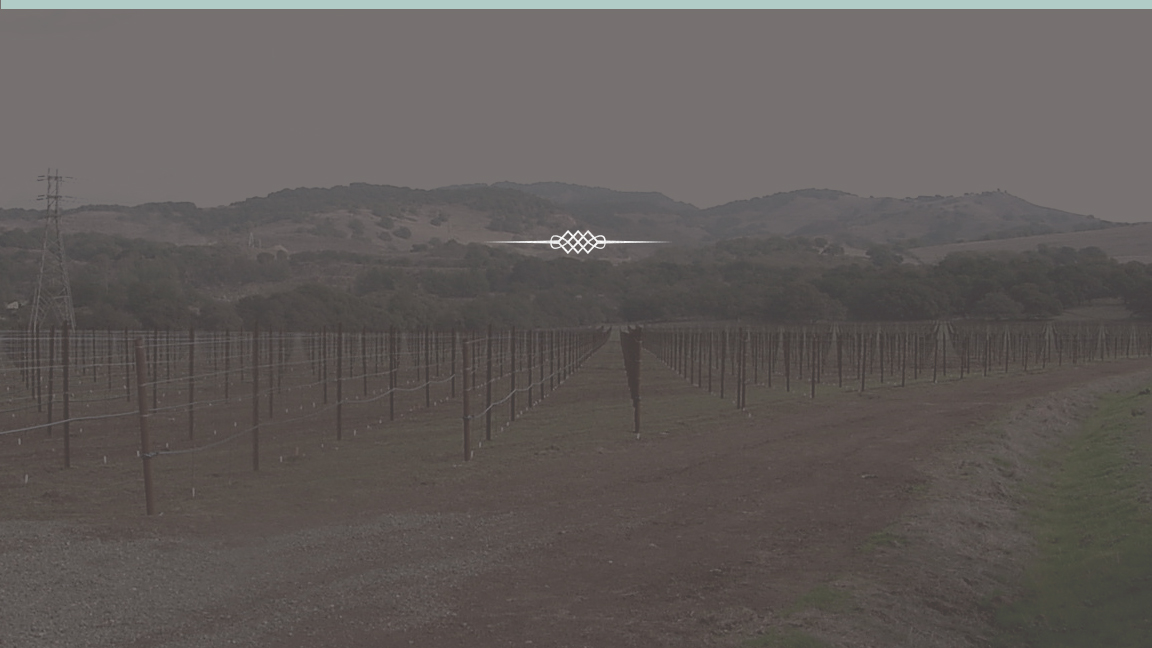 Aujourd’hui
UNE INDUSTRIE VINICOLE FLORISSANTE…

Les producteurs continuent de progresser vers des vins 
d’une qualité encore supérieure.
1830
1860
1900
1940
1980
1990
Aujourd’hui
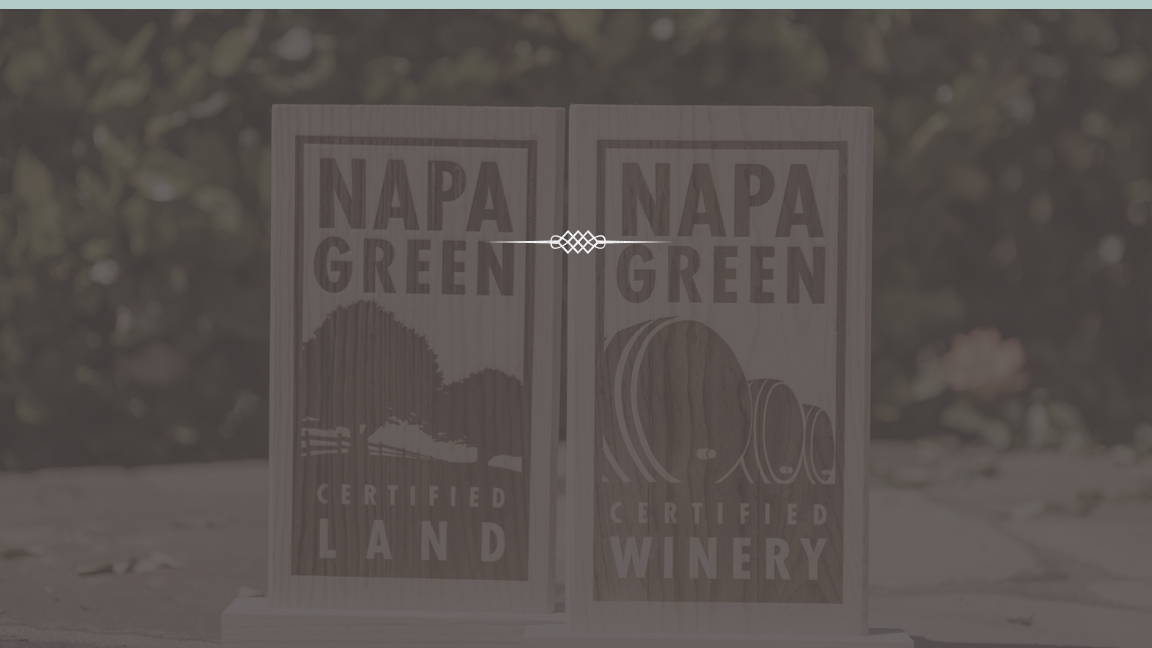 Aujourd’hui
…ET PROSPÈRE

L’objectif de NVV en 2020 :
La certification “Napa Green” pour tous les 
Établissements vitivinicoles éligibles
1830
1860
1900
1940
1980
1990
Aujourd’hui
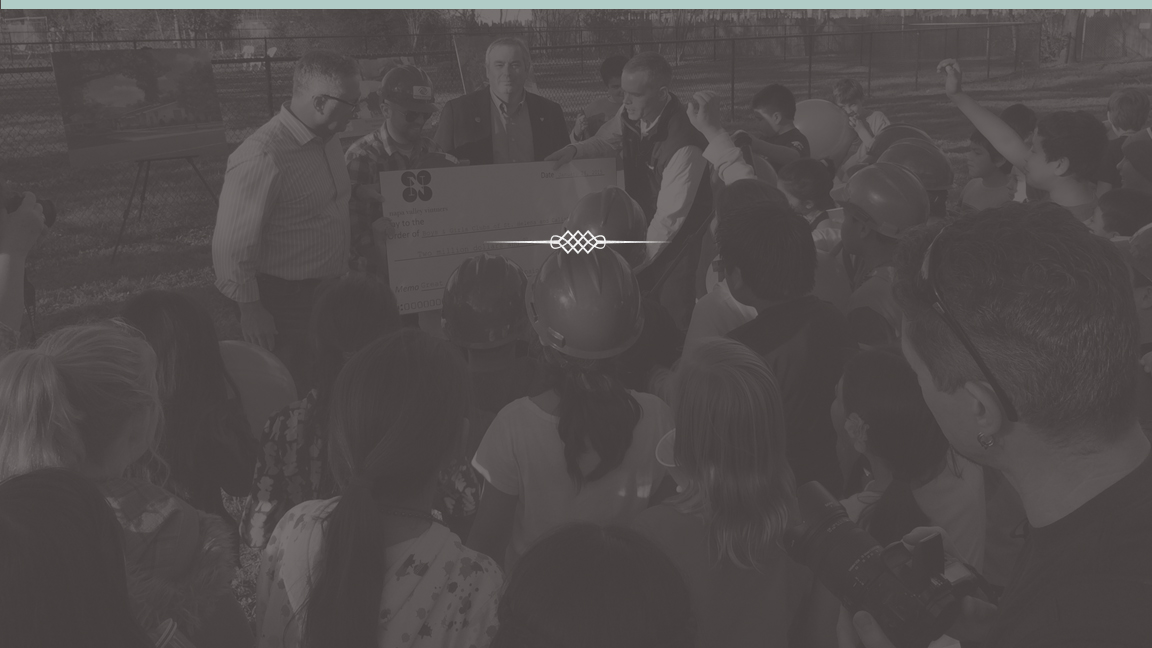 Aujourd’hui
IMPLICATION DANS LA COMMUNAUTÉ

L’encan de Napa Valley a remis près de 
$185 million depuis 1981
1830
1860
1900
1940
1980
1990
Aujourd’hui
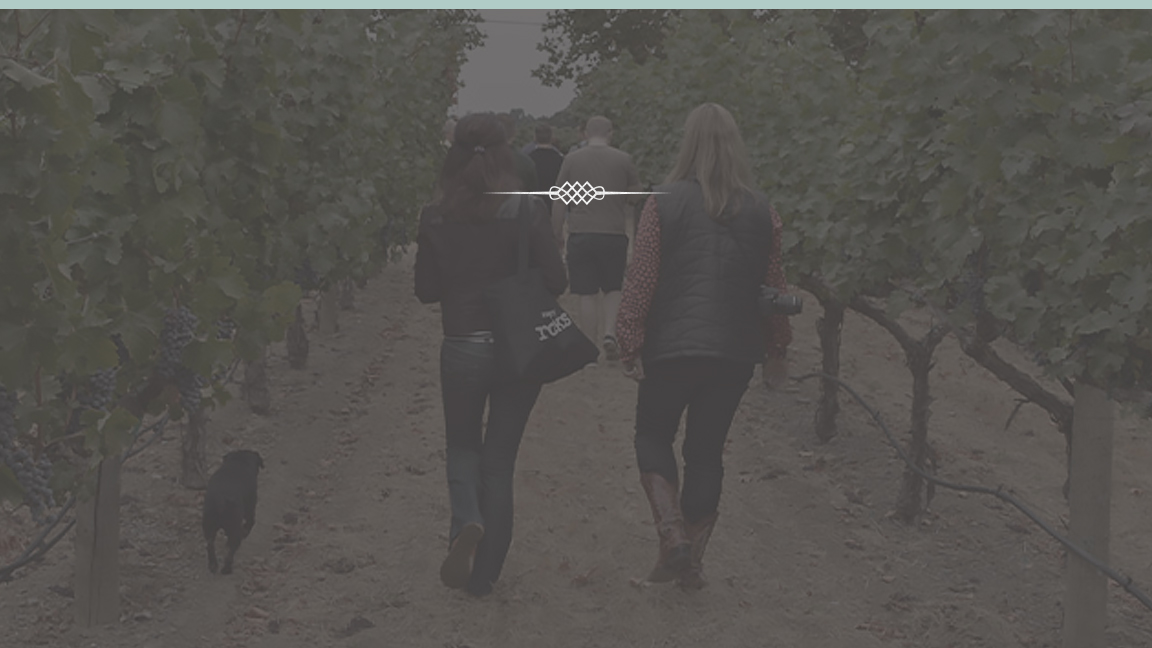 Aujourd’hui
IMPLICATION DANS DES PROGRAMMES DE 
DÉVELOPPEMENT SOCIAL DURABLE

“Adopt-a-School”
“Napa Neighbor Program”
“Morning in Winery”
“Afternoon in Vineyards”
“Vine Trail”
1830
1860
1900
1940
1980
1990
Aujourd’hui
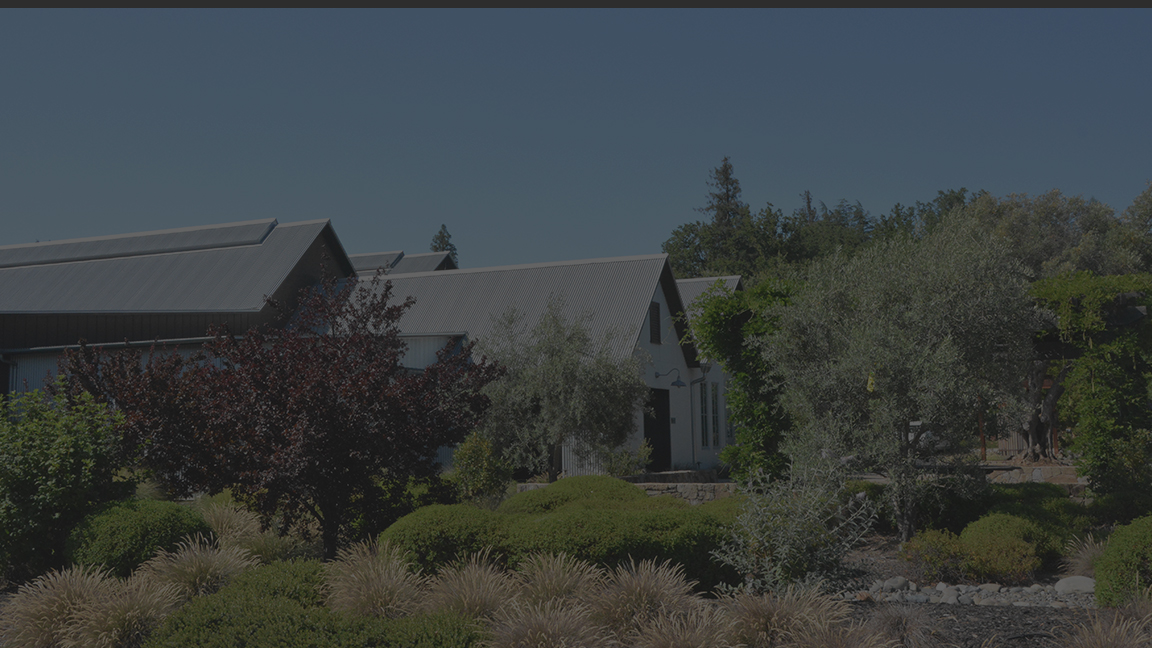 NAPA VALLEY VINTNERS
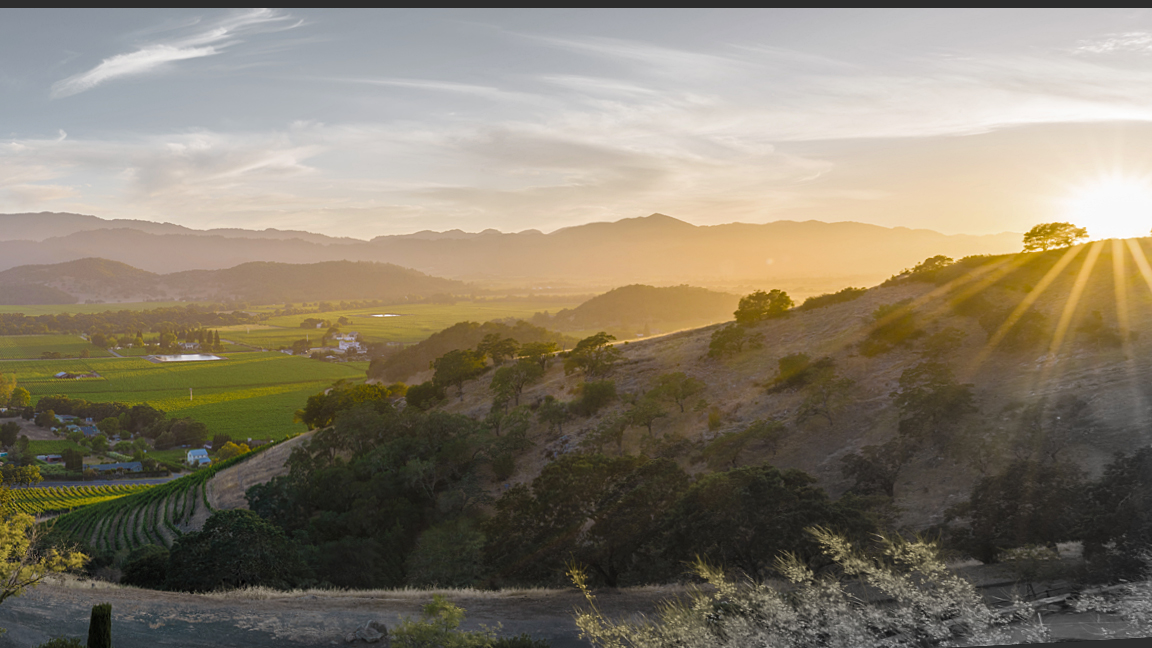 Notre mission
Promouvoir, protéger et rehausser l’appellation Napa Valley
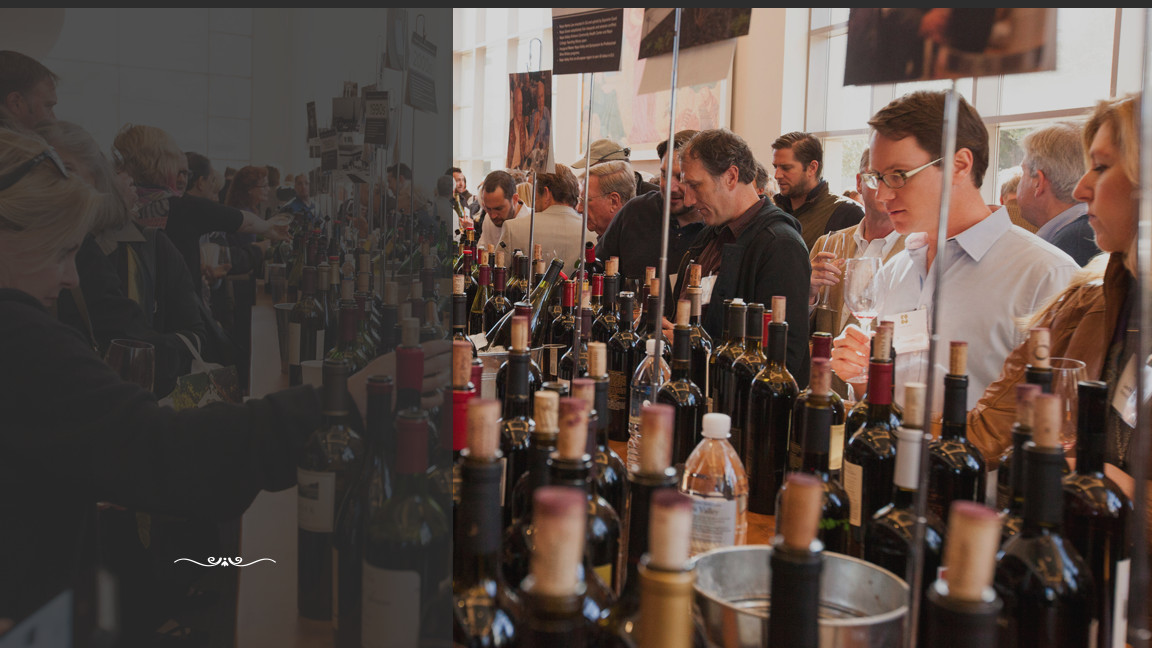 Promouvoir la Vallée
Encan Napa Valley

“Premiere Napa Valley”

Programmes éducationnels pour l’industrie

“Taste Napa Valley”

Relations publiques
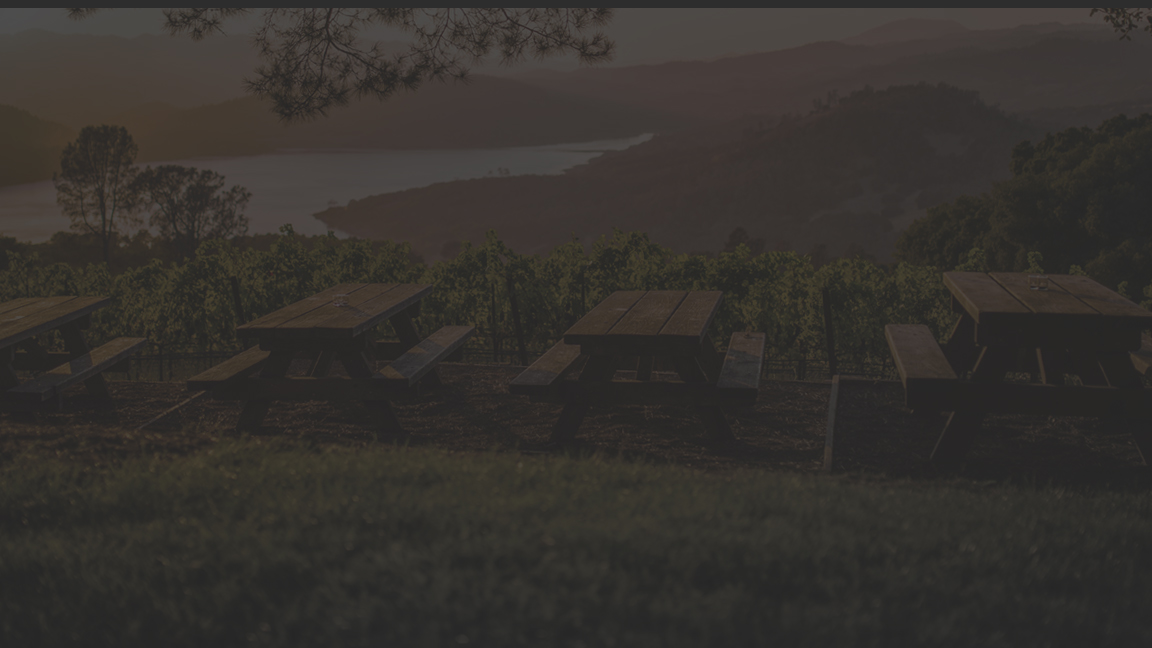 5 choses à retenir
Endroit extraordinaire

Vins de qualité

Culture de collaboration

Industrie prospère

Un historique d’excellence
1
2
3
4
5
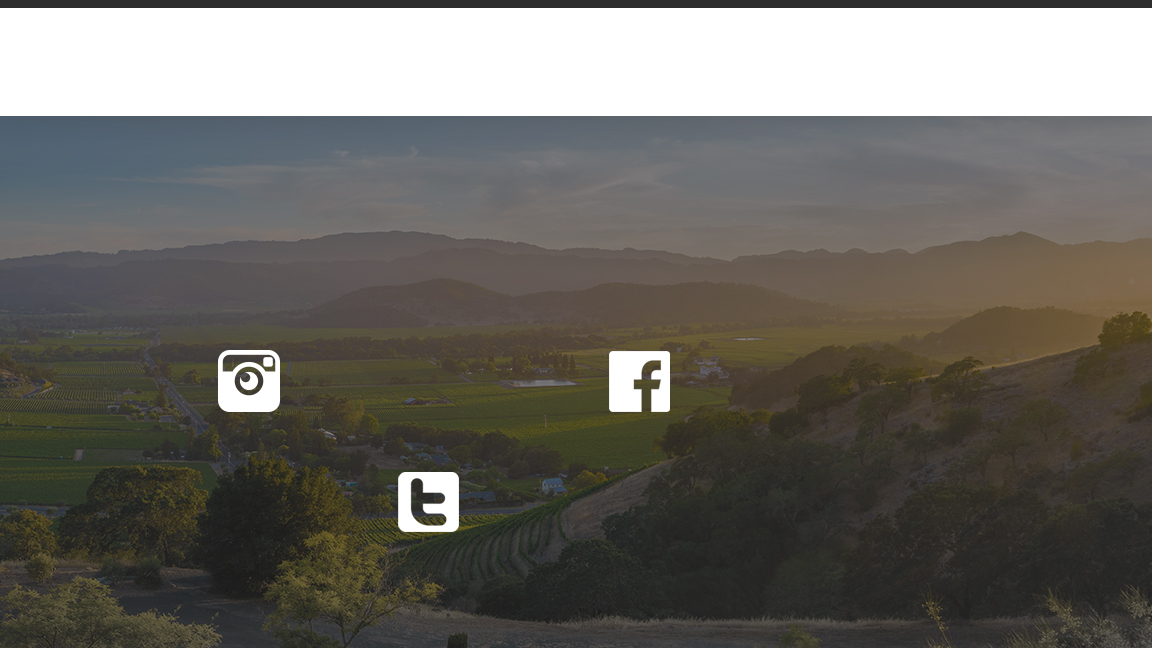 Apprenez-en plus
NapaVintners.com
/NapaVintners
@napavintners
@NapaVintners